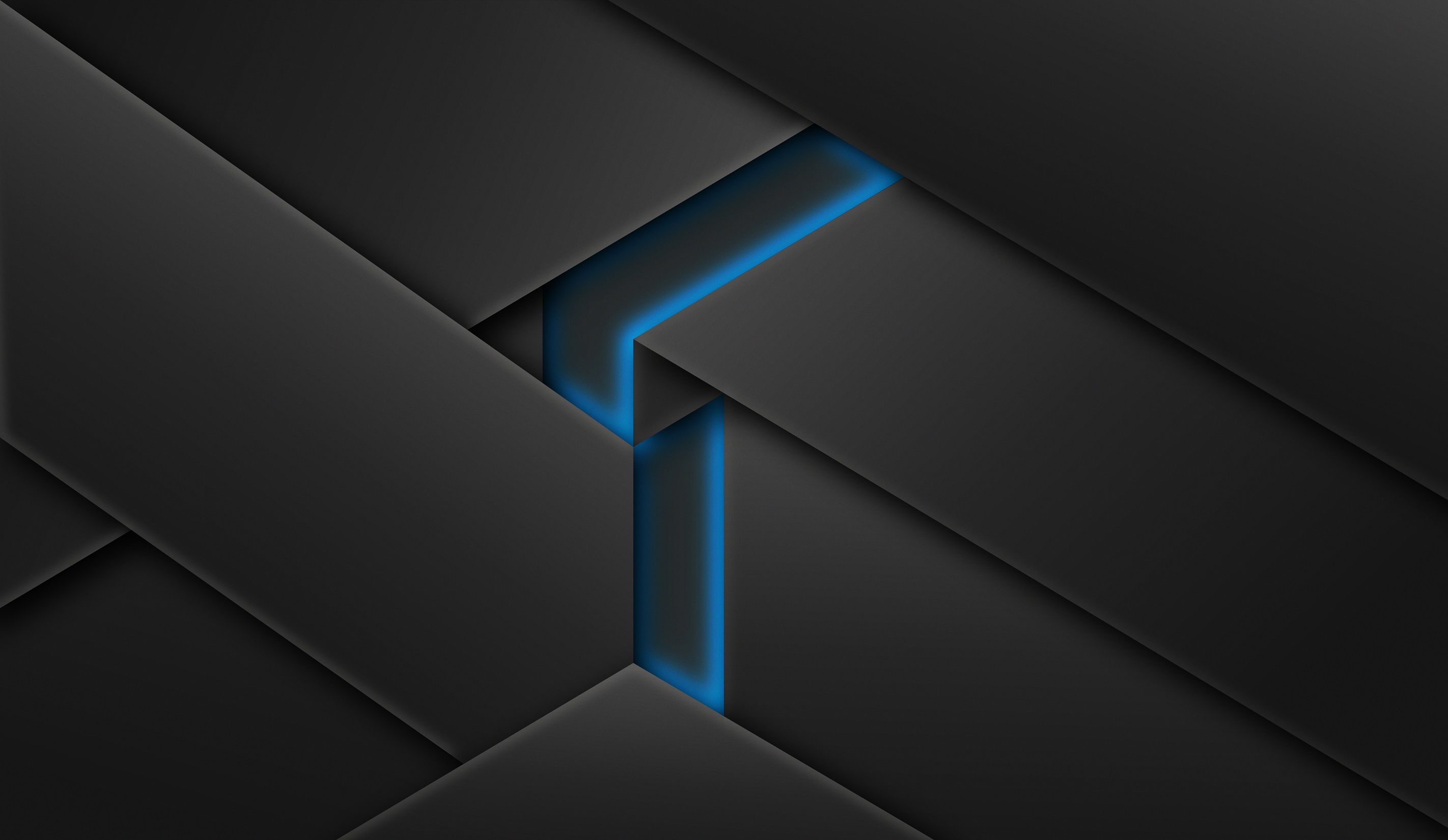 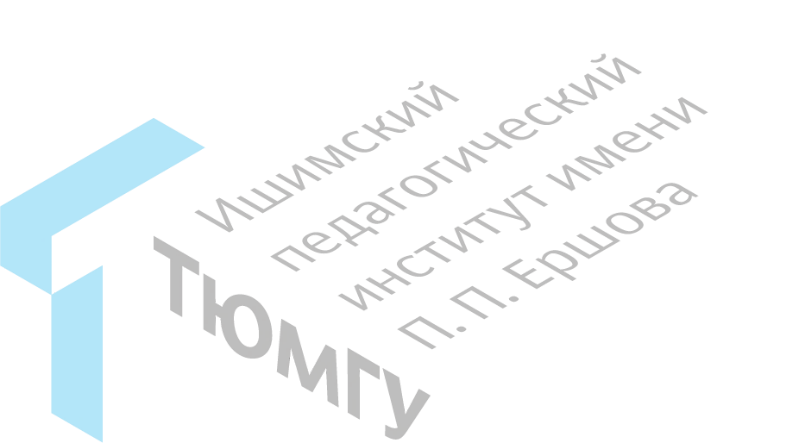 ПРИЁМНАЯ КАМПАНИЯ
2024-2025
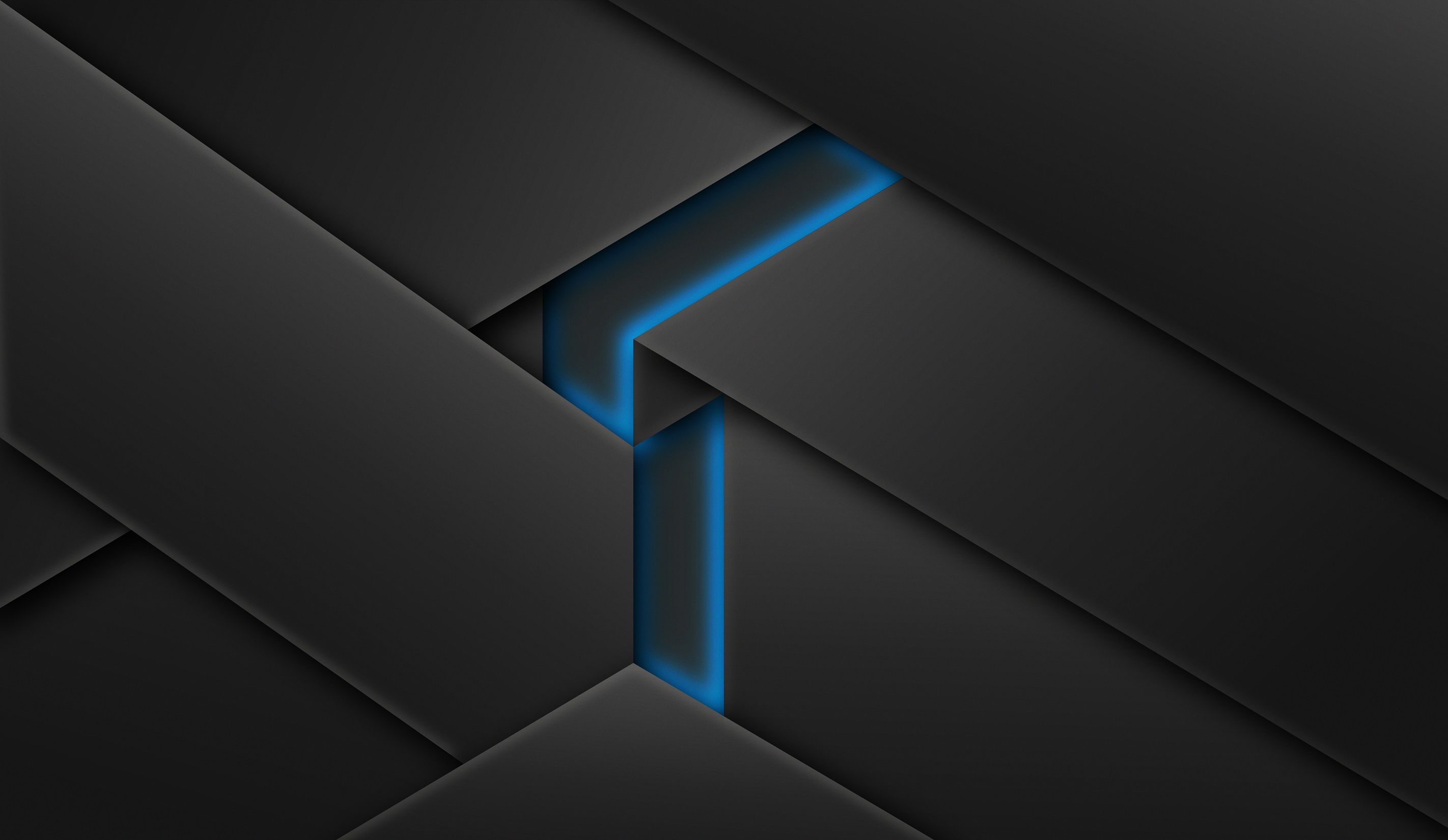 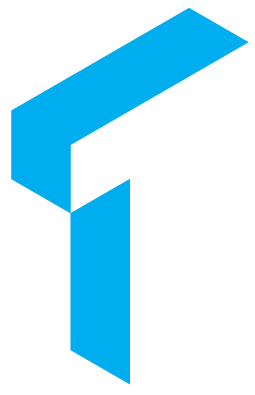 ПРЕИМУЩЕСТВА
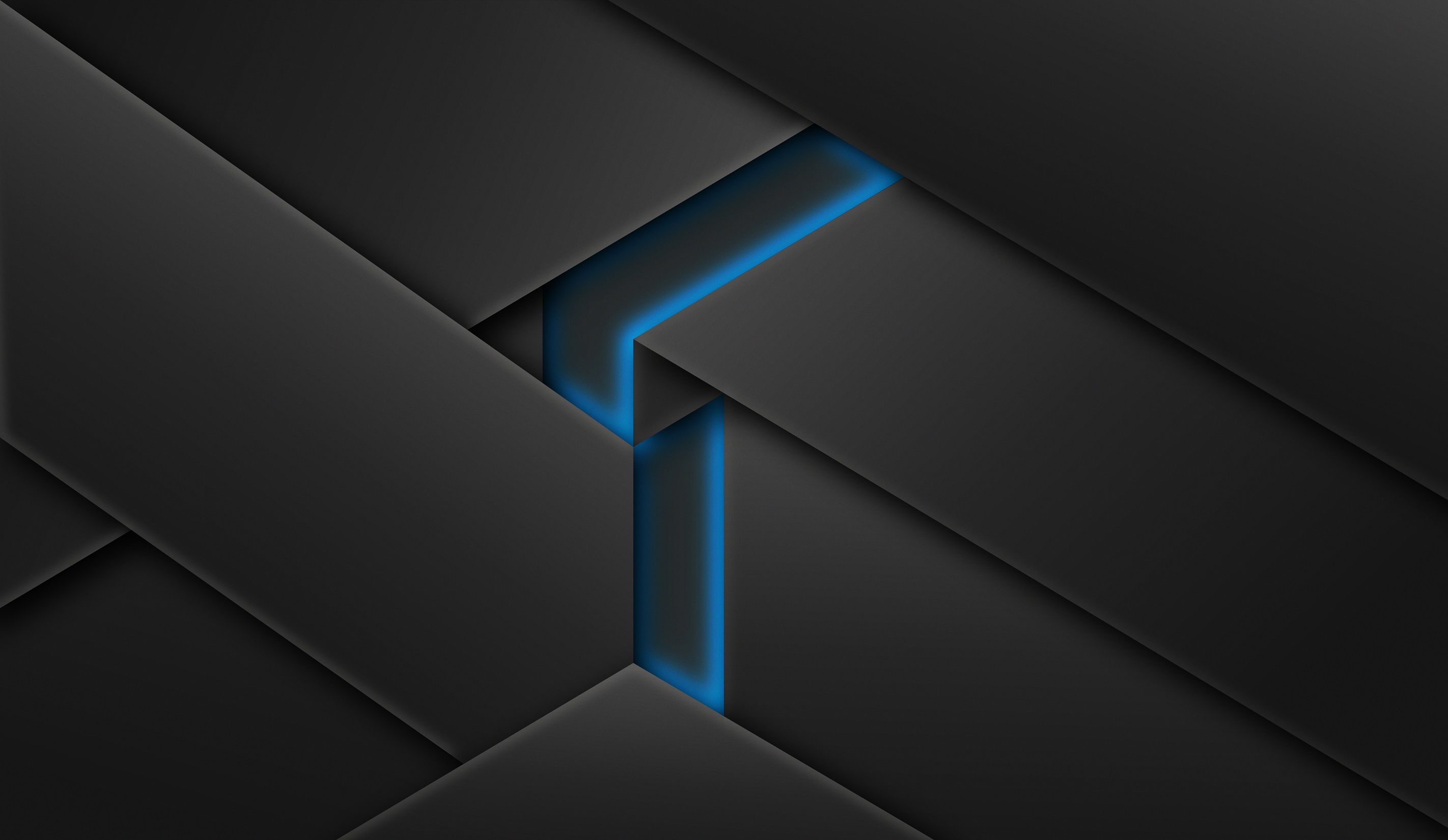 В 2014 году институт вошёл в состав Тюменского государственного университета в качестве филиала
Институт имеет богатую историю становления и развития, и в 2019 году отметил свой 90-летний юбилей
Перечень реализуемых профилей подготовки насчитывает свыше 10 наименований
В 2021 году институт успешно прошел процедуру государственной аккредитации, тем самым вновь подтвердив свой высокий качественный уровень, и имеет право выдавать дипломы о высшем образовании государственного образца
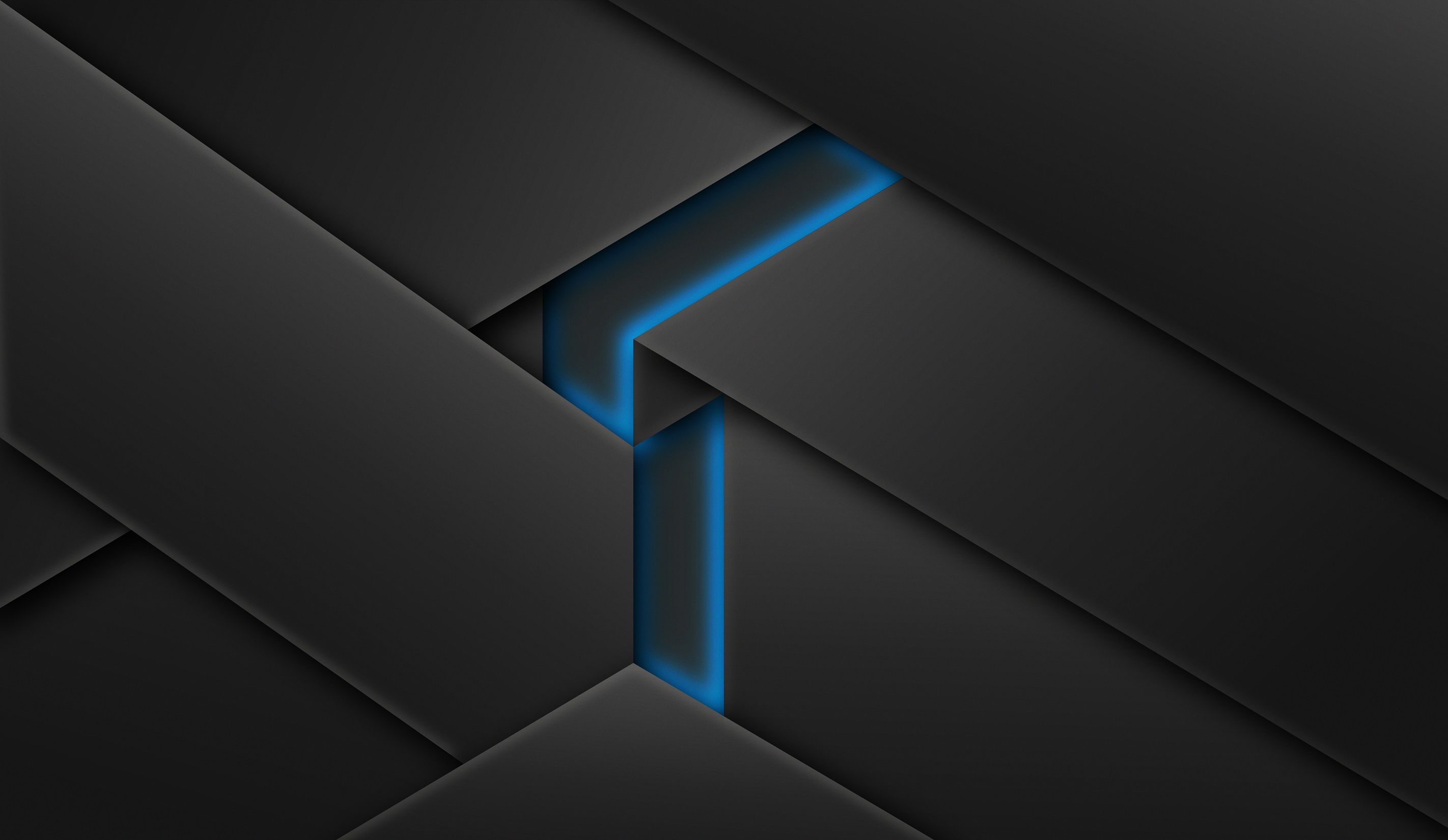 Образовательный процесс обеспечивают более 50 высококвалифицированных преподавателей, которые постоянно внедряют новые инновационные методики и нестандартные методы обучения
90% профессорско-преподавательского состава имеют ученые степени и звания
В институте функционируют научные коллективы, исследования которых направлены на социально-экономическое развитие не только города Ишима, но и всей Тюменской области, а также активно развивается студенческая наука и проектная деятельность
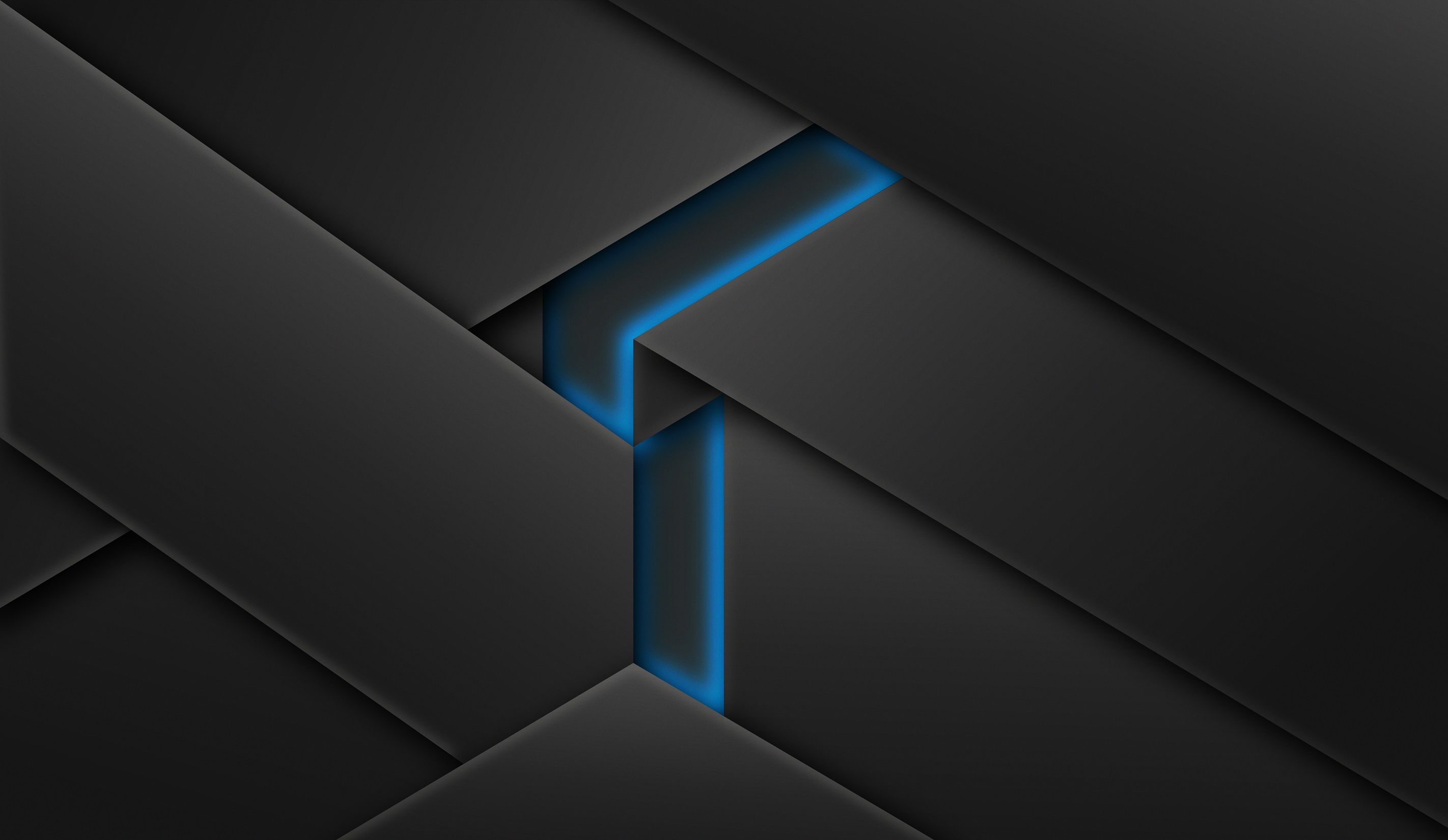 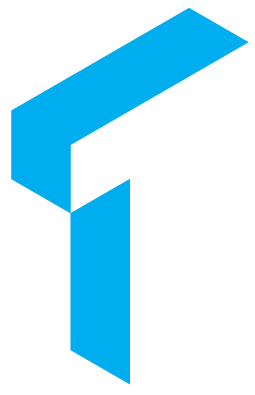 ИНФРАСТРУКТУРА
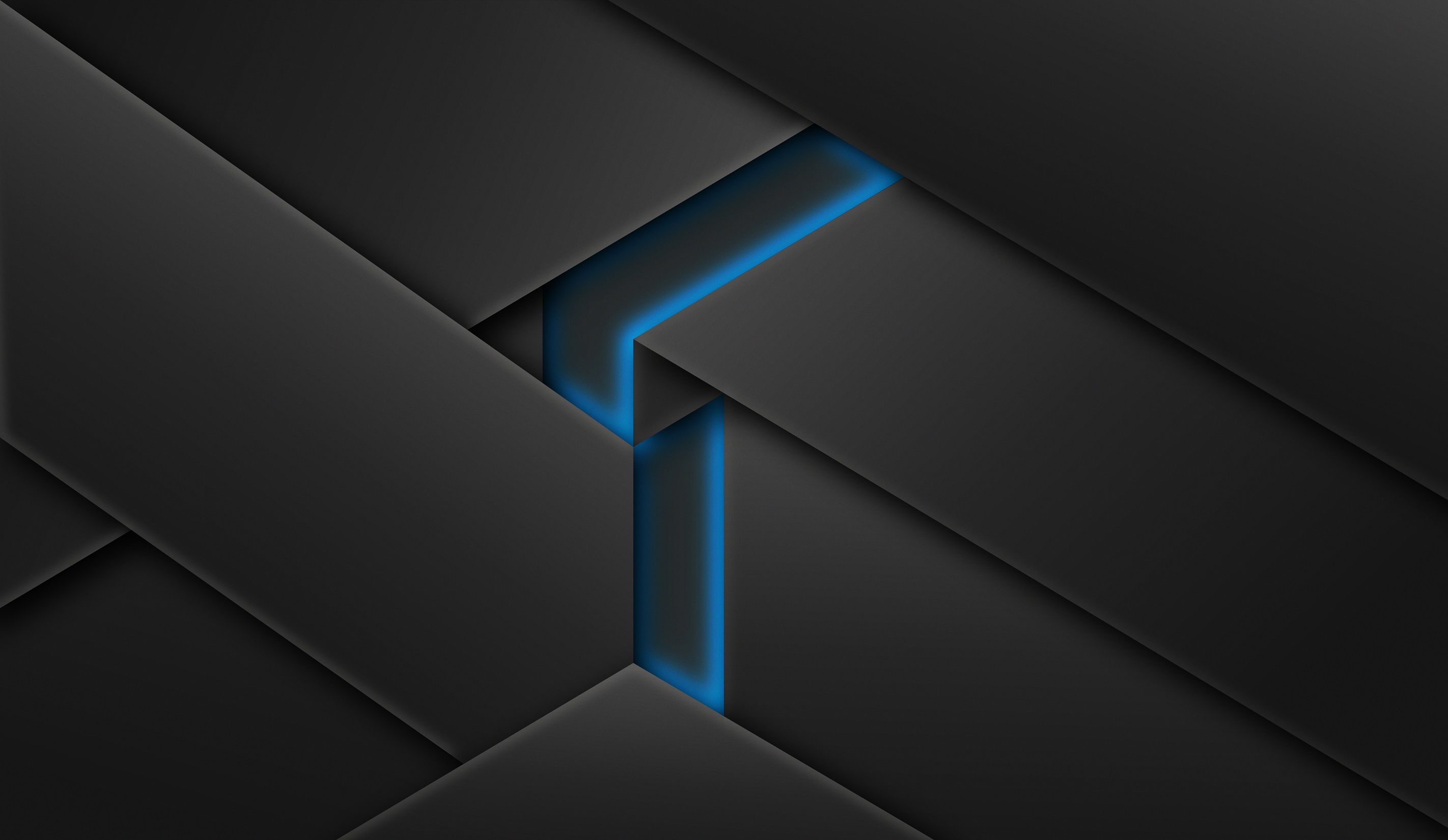 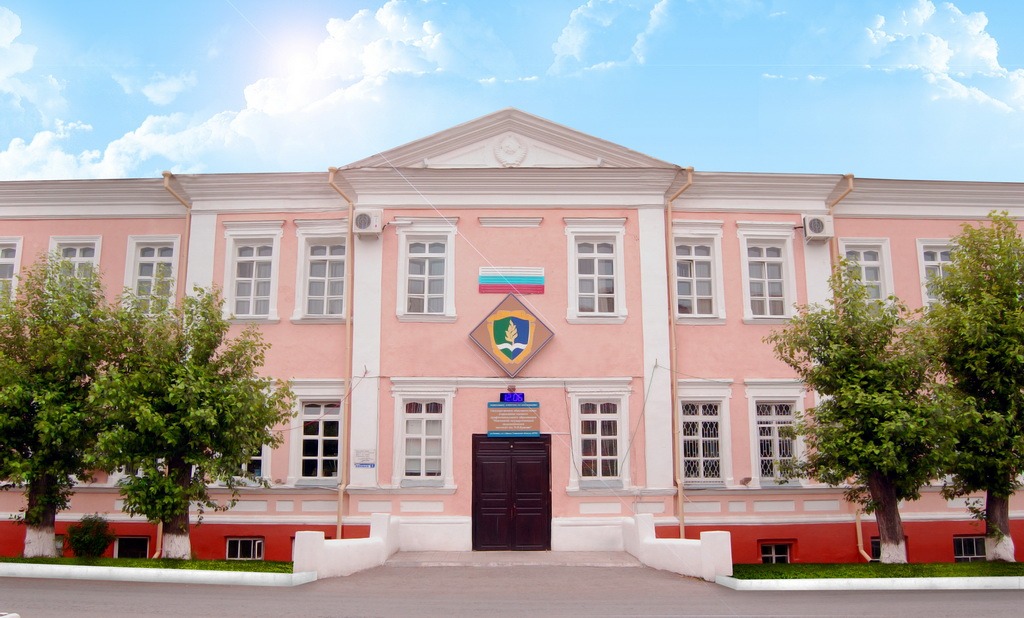 Учебный корпус № 1
 (ул. Ленина, д. 1)
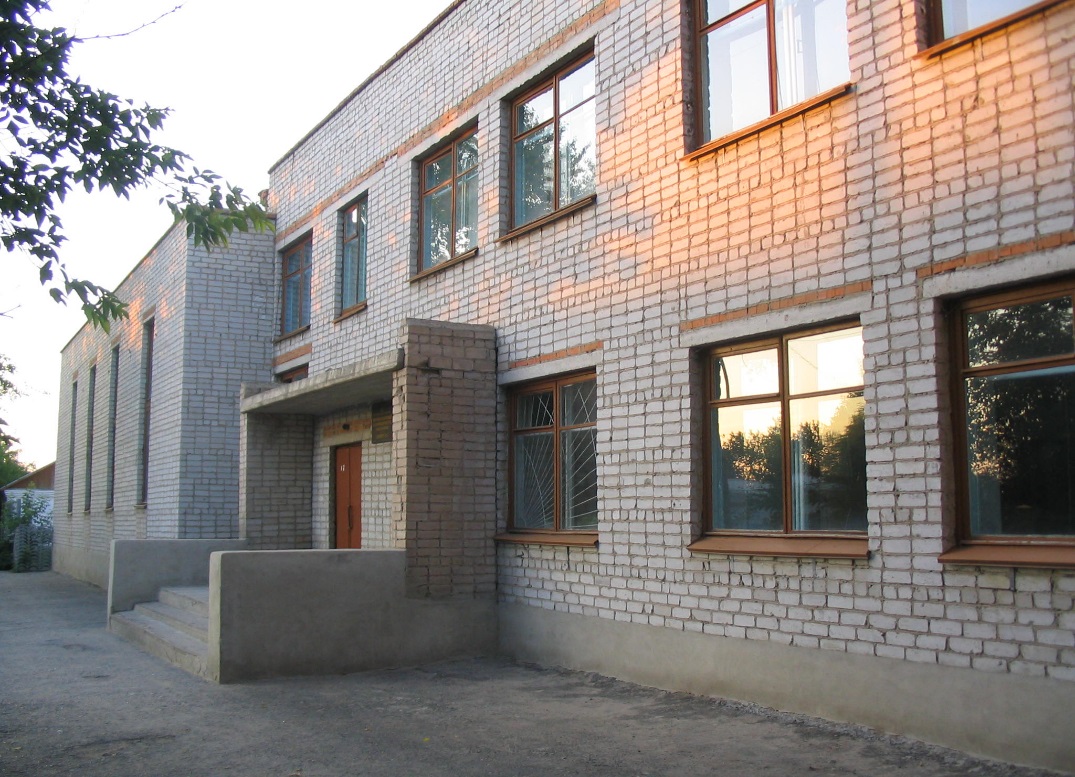 Учебный корпус № 3
 (ул. Луначарского, 2)
В ИНСТИТУТЕ ФУНКЦИОНИРУЮТ 4 УЧЕБНЫХ КОРПУСА
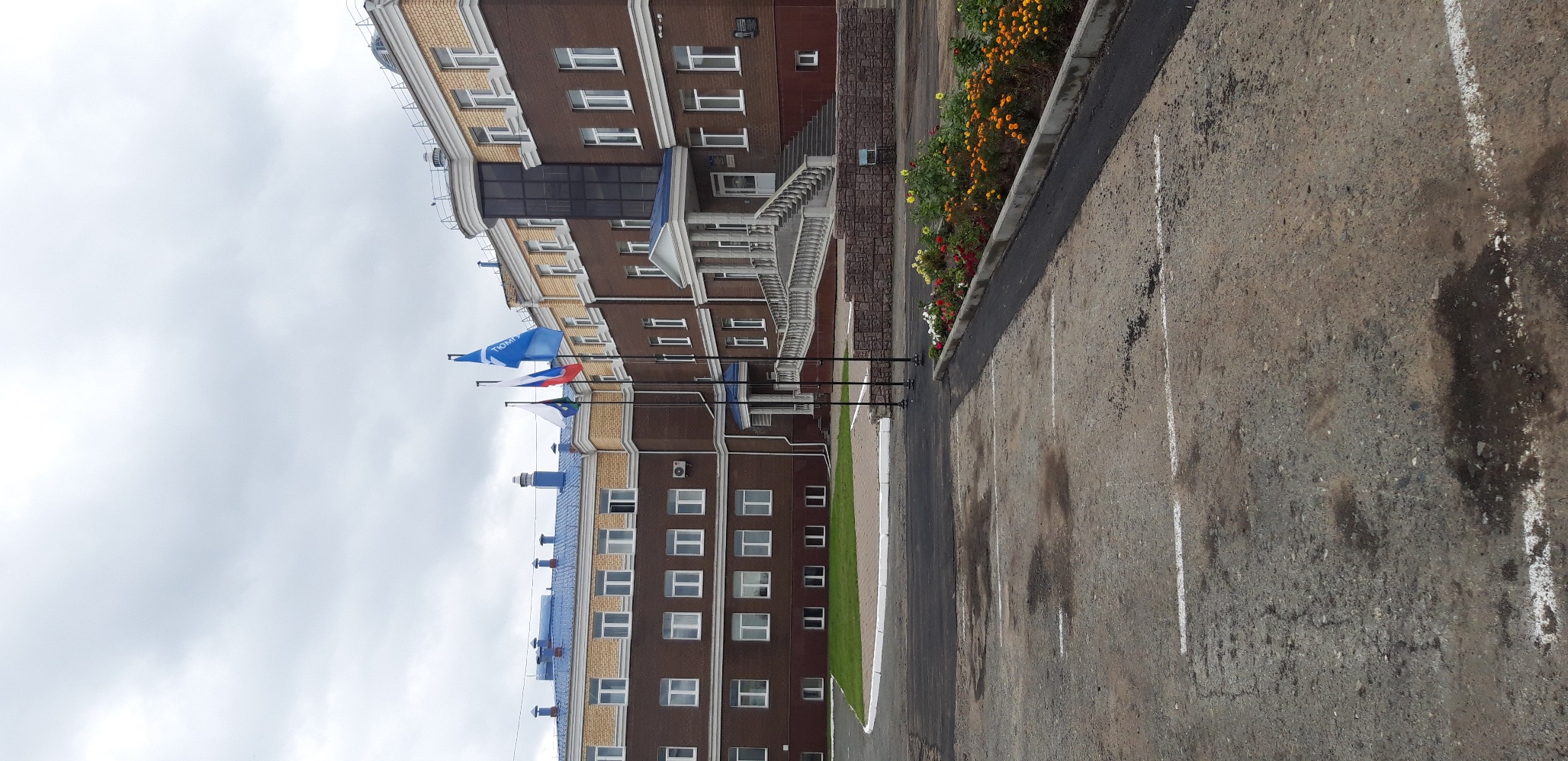 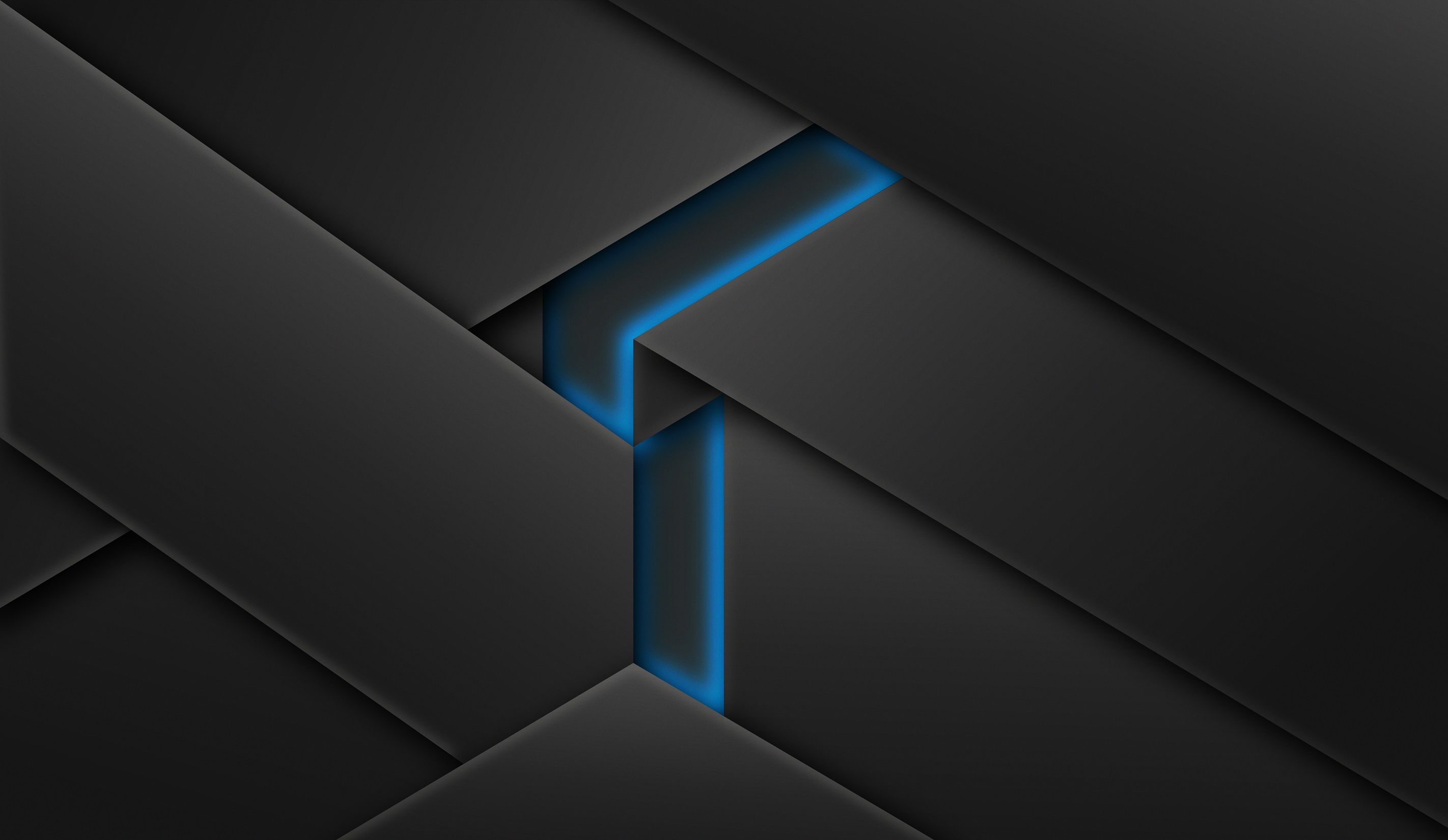 Учебный корпус № 5
 (ул. Ленина, д. 1, здание 2)
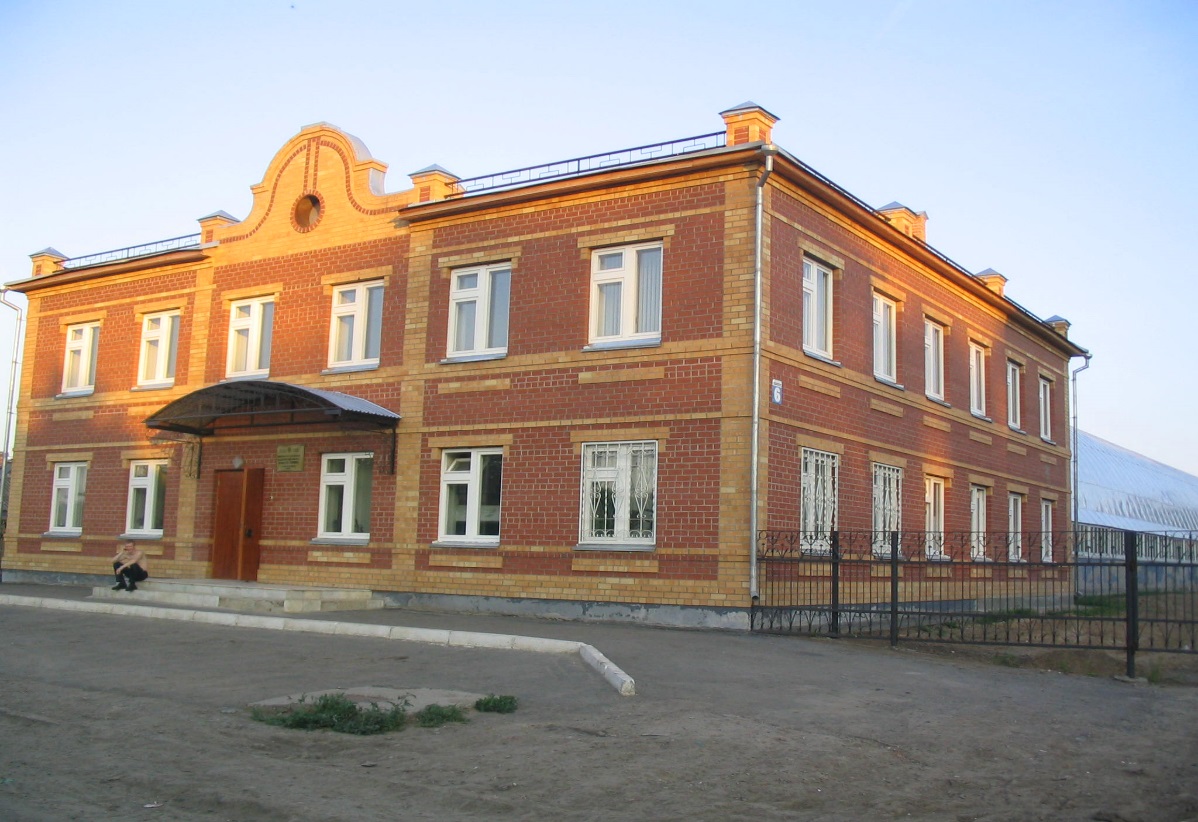 Учебный корпус № 6
 (пл. Соборная, д. 2, корп. 1)
В ИНСТИТУТЕ ФУНКЦИОНИРУЮТ 4 УЧЕБНЫХ КОРПУСА
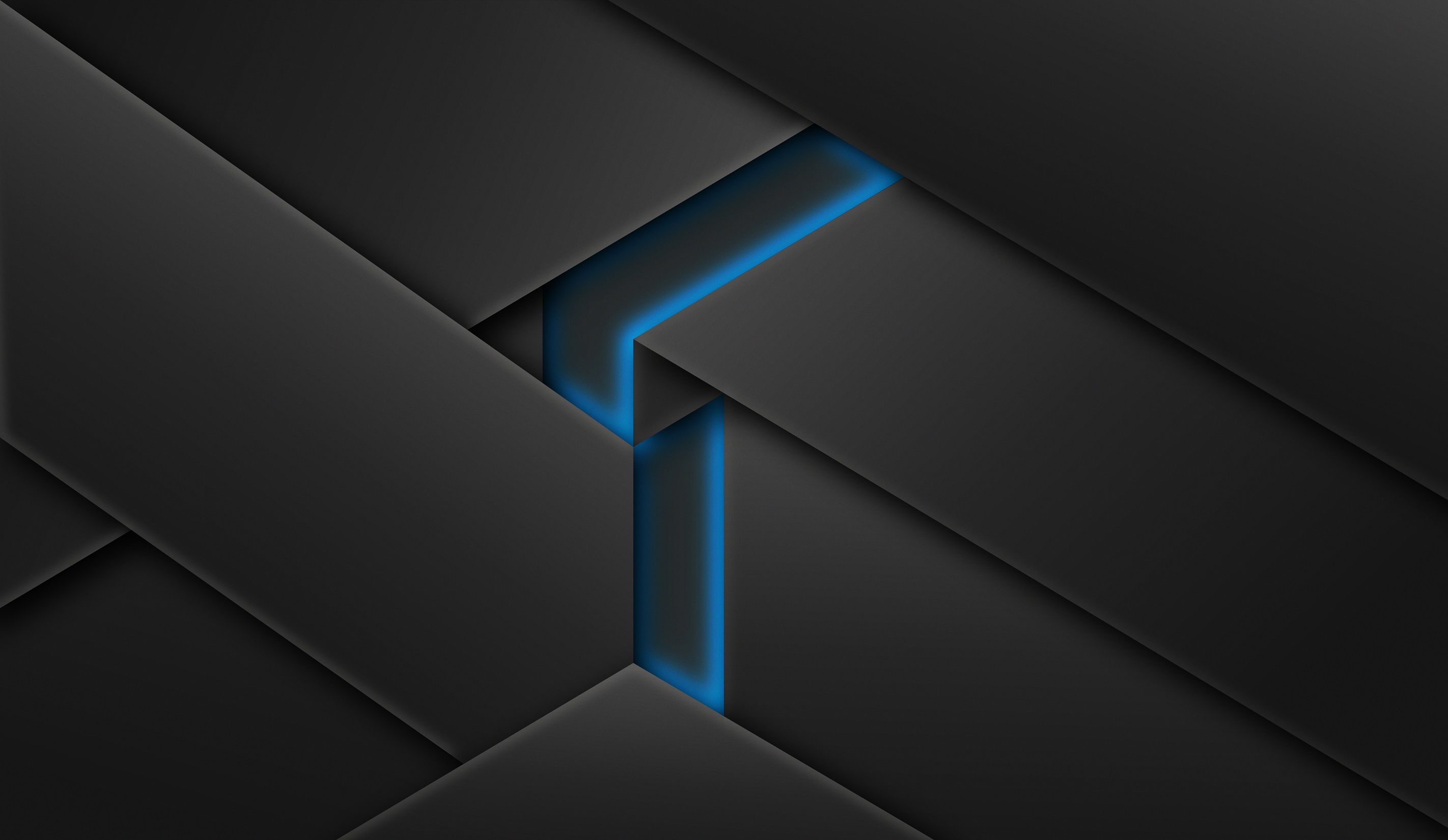 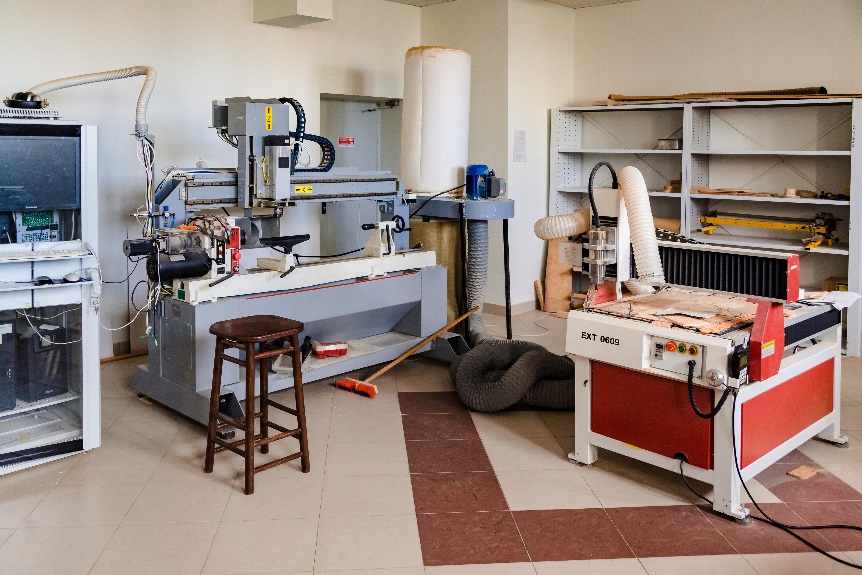 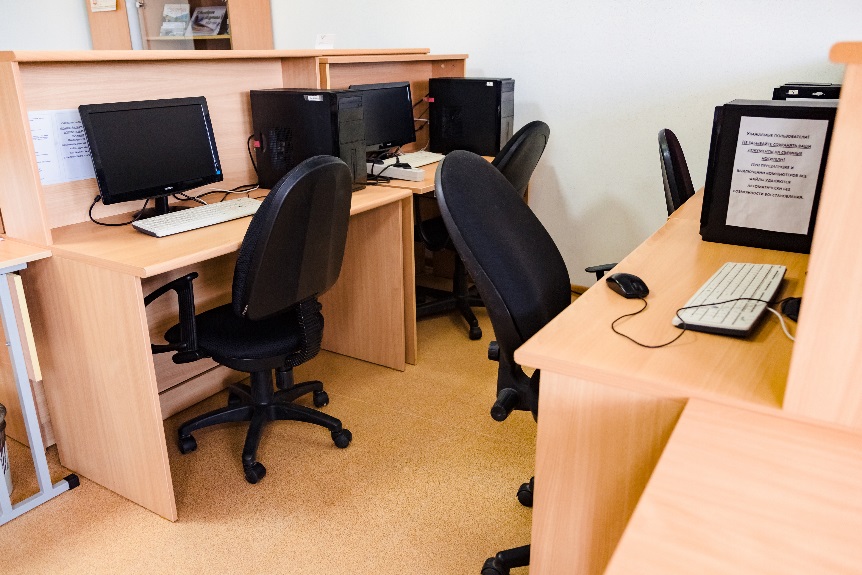 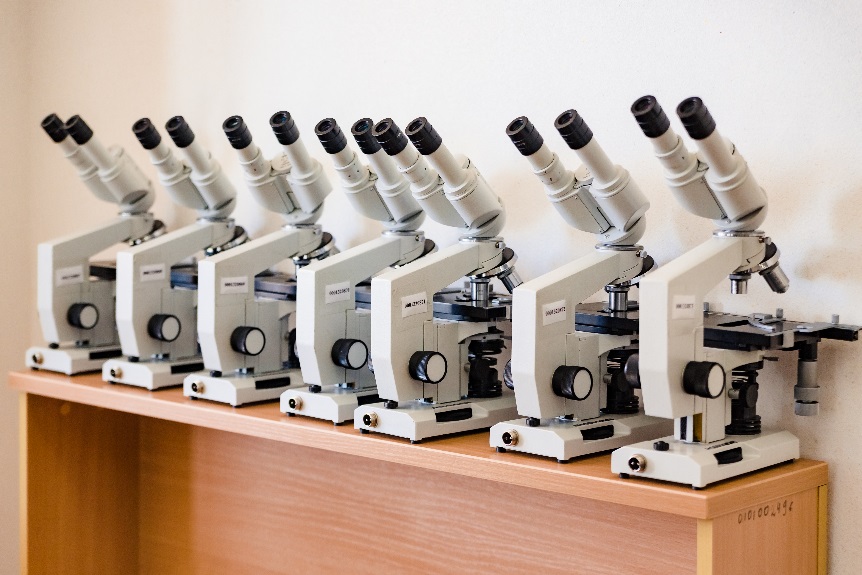 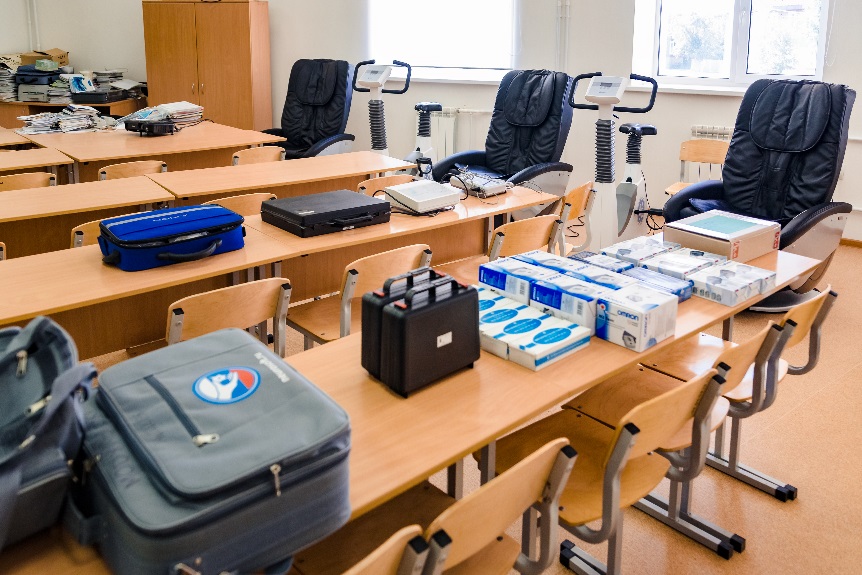 УЧЕБНЫЕ АУДИТОРИИ ОСНАЩЕНЫ
СОВРЕМЕННЫМ ОБОРУДОВАНИЕМ
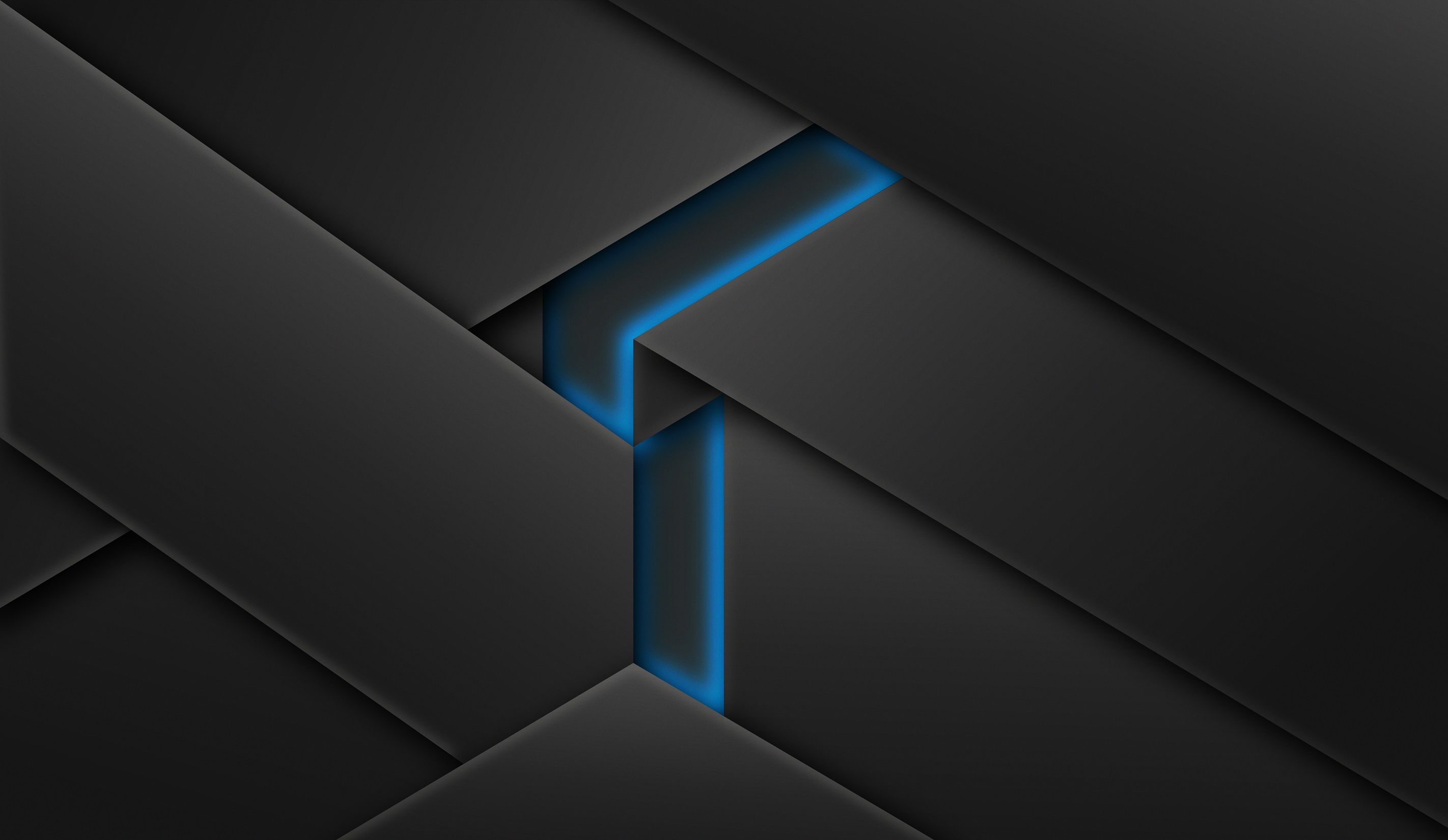 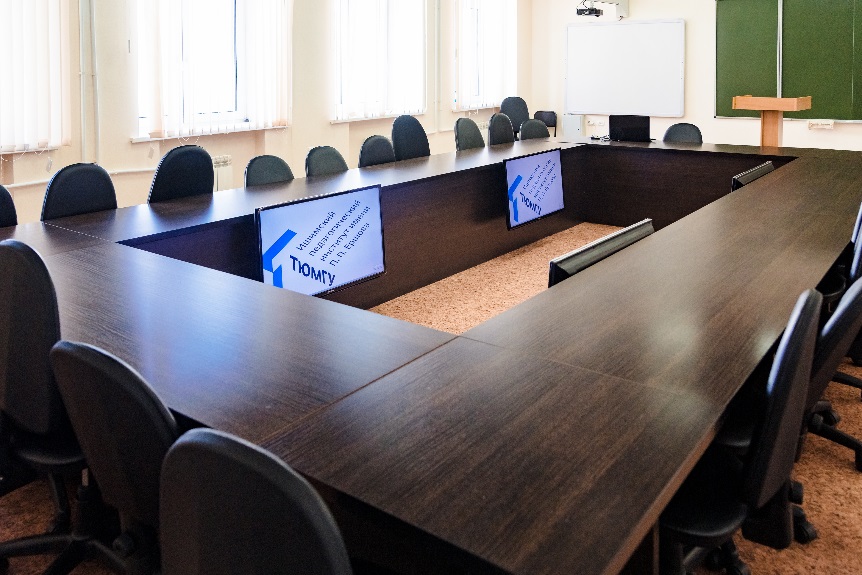 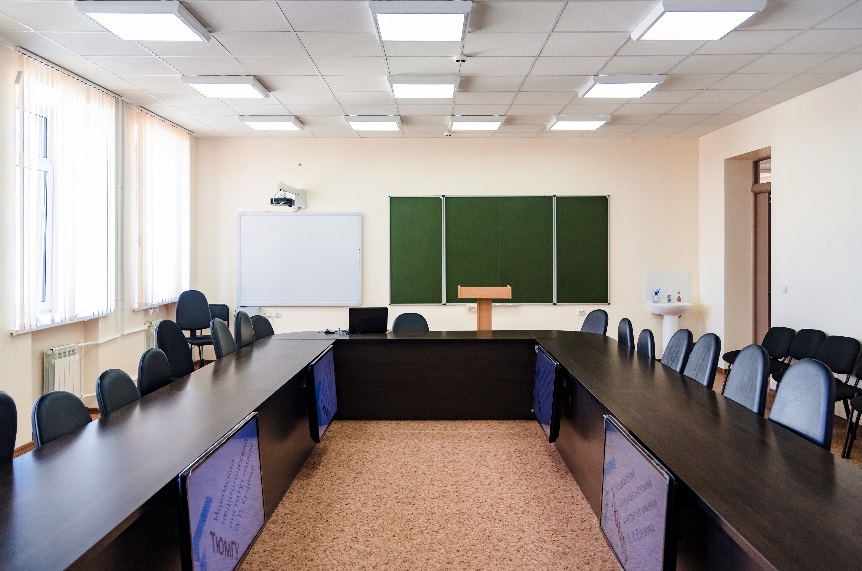 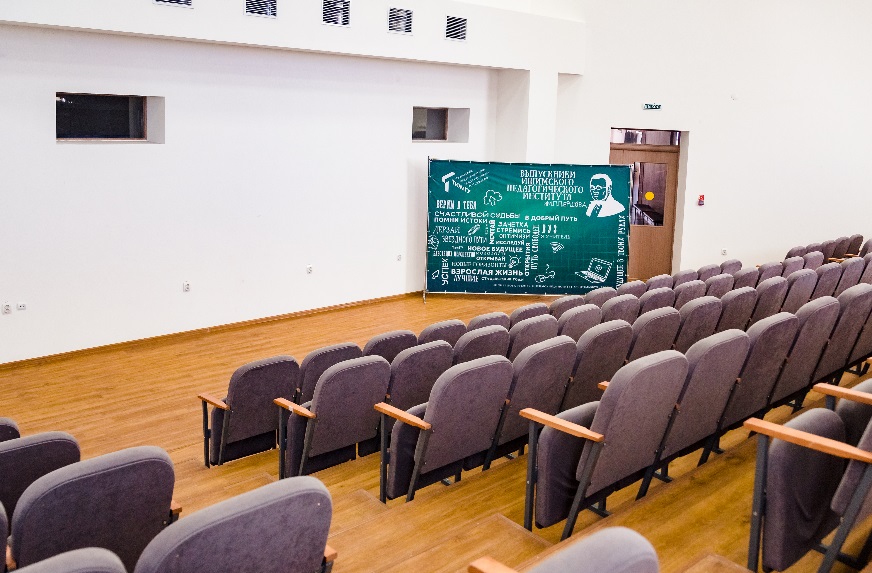 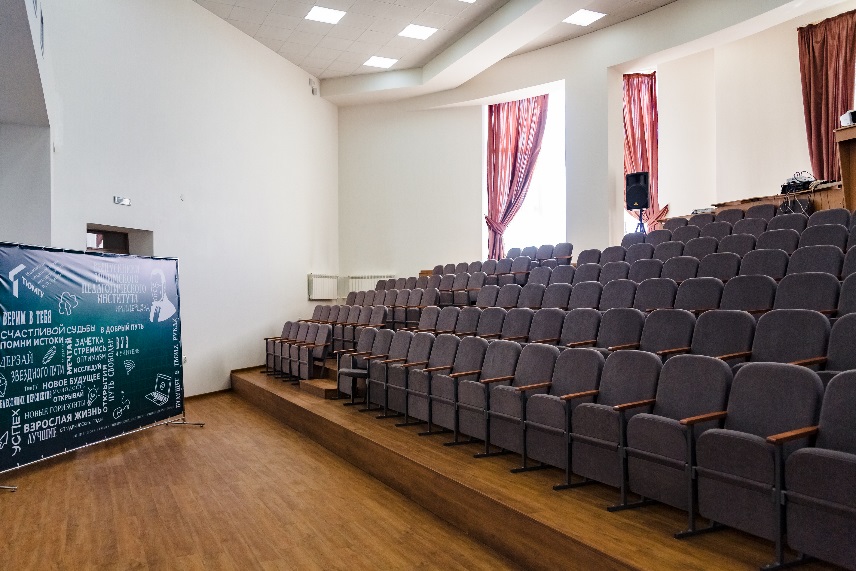 УЧЕБНЫЕ АУДИТОРИИ ОСНАЩЕНЫ
СОВРЕМЕННЫМ ОБОРУДОВАНИЕМ
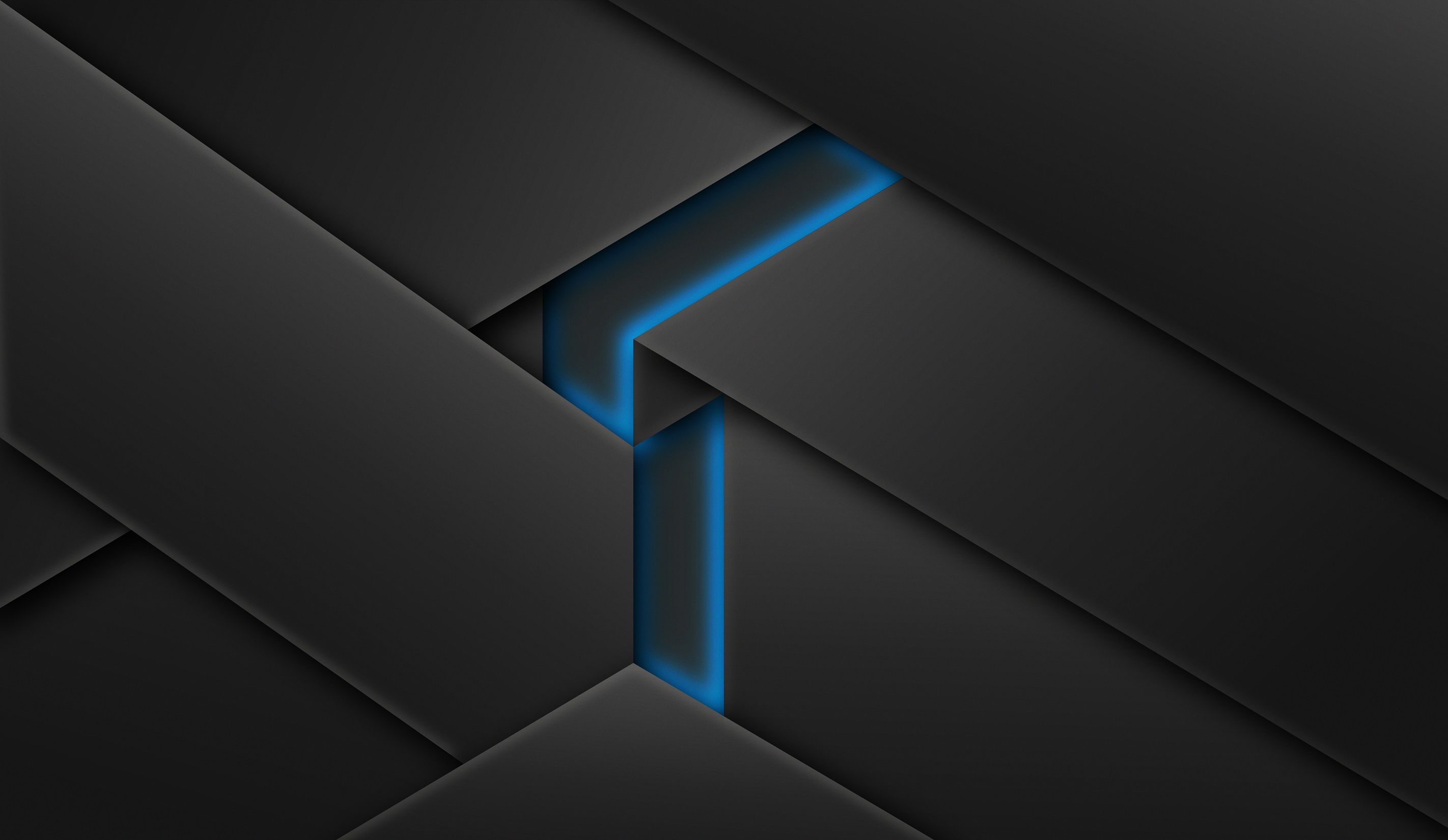 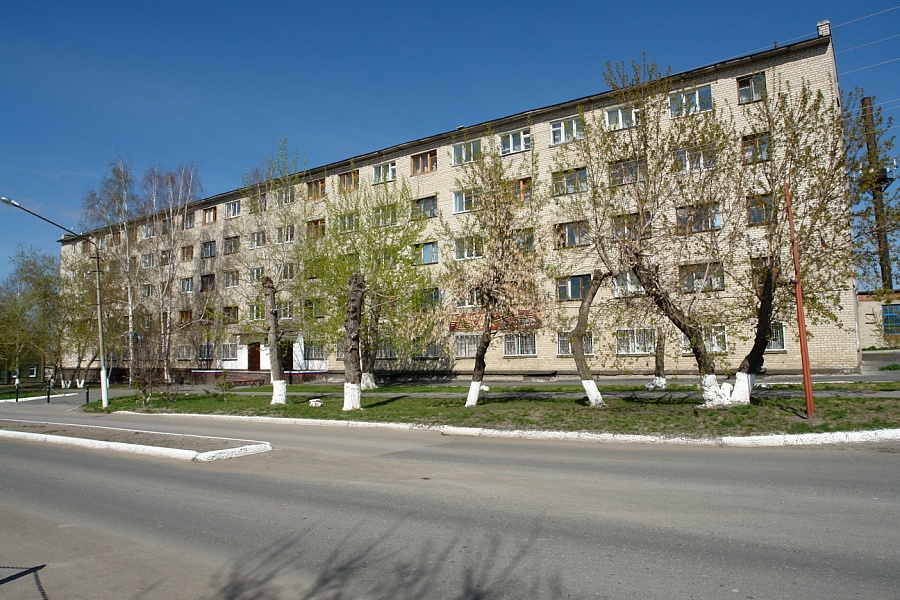 Общежитие
(ул. Ленина, 10)
ИМЕЕТСЯ СТУДЕНЧЕСКОЕ ОБЩЕЖИТИЕ
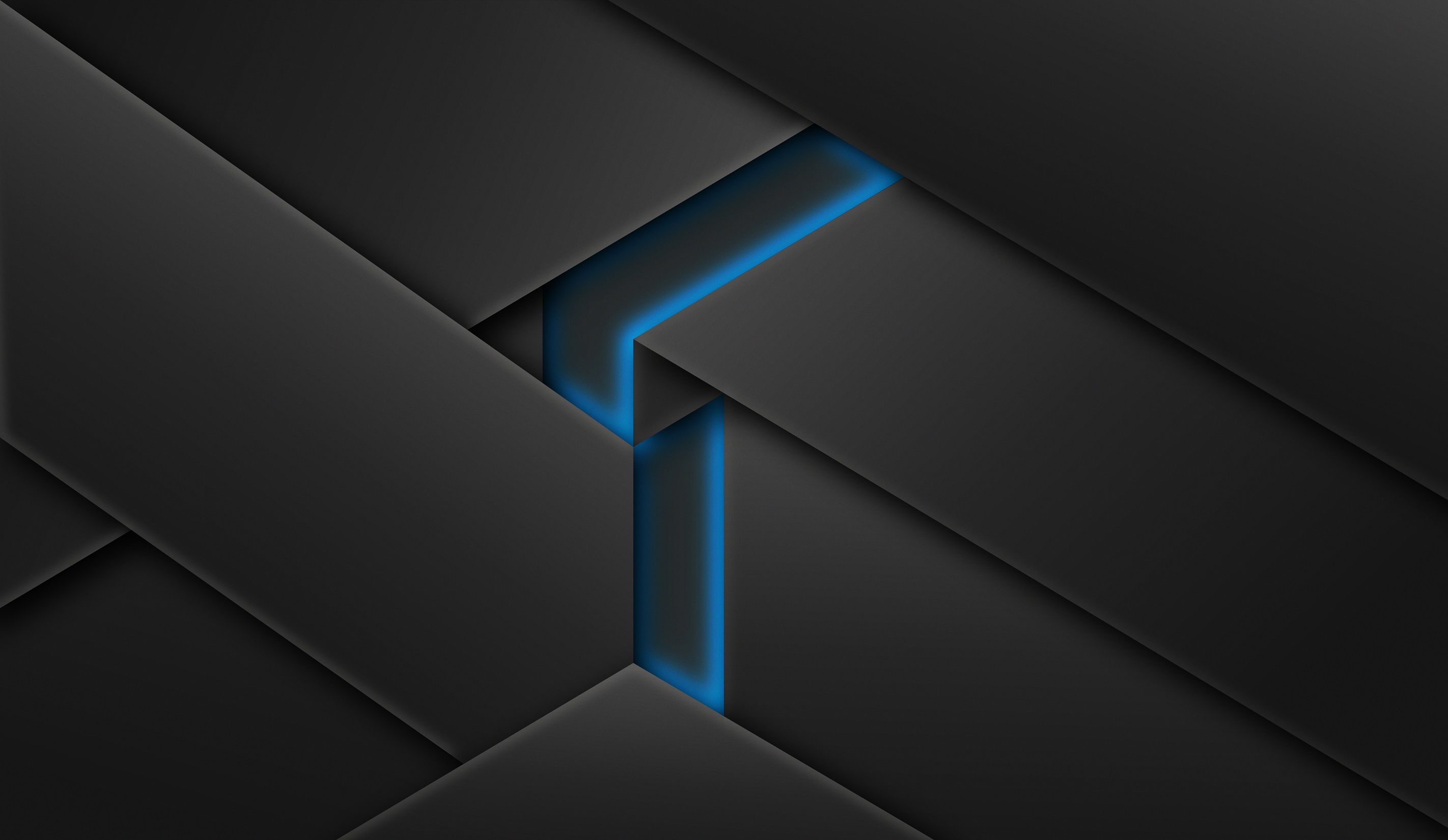 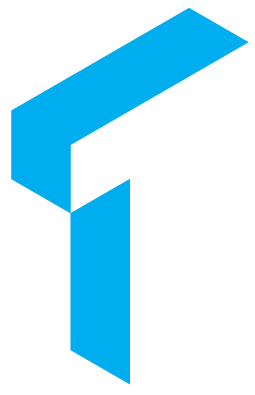 ВЫСШЕЕ
ОБРАЗОВАНИЕ
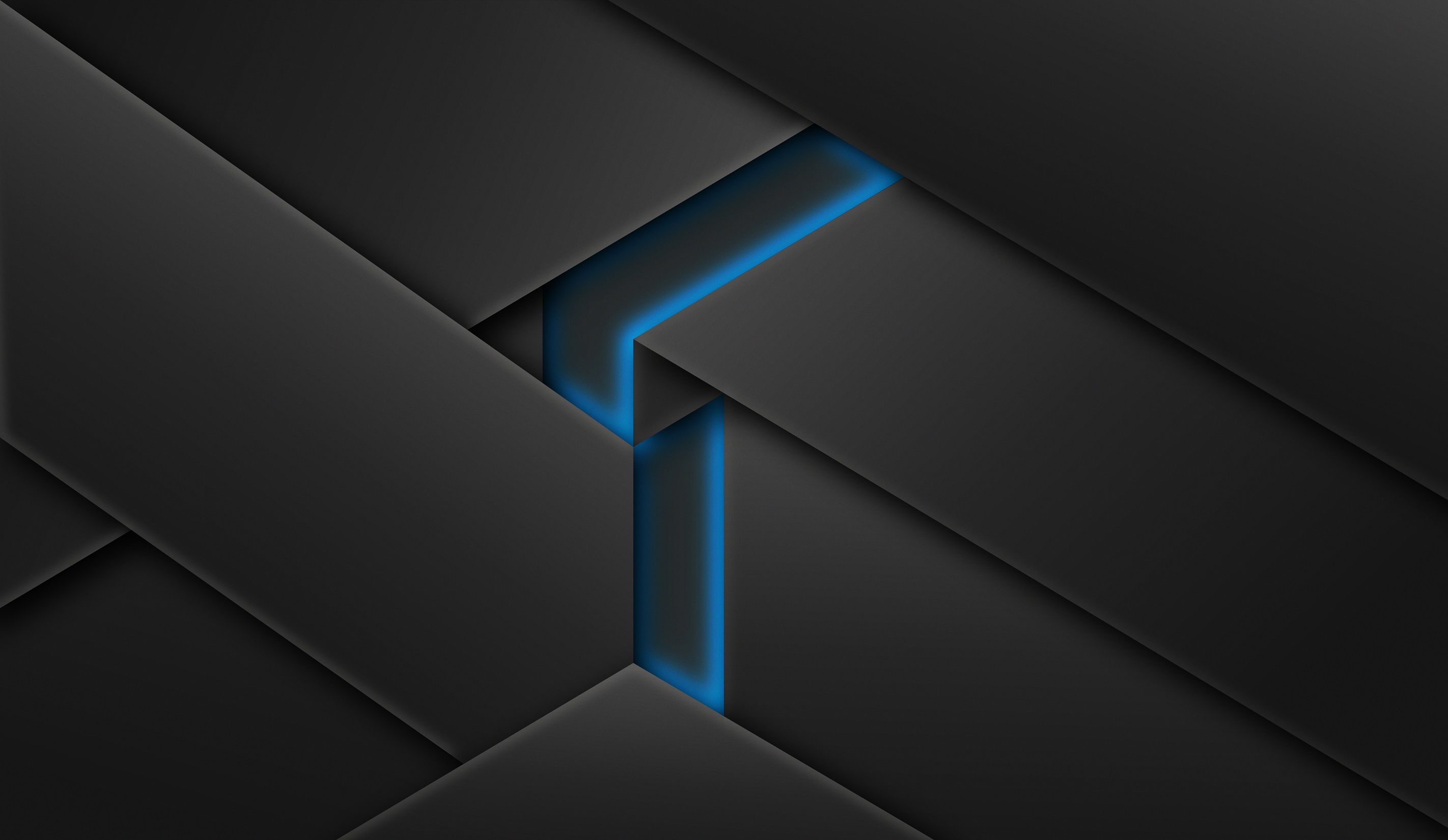 Вступительные испытания
На базе аттестата 
по результатам ЕГЭ:
- русский язык (40)
- обществознание (45)
- профессиональное испытание (40)
На базе диплома СПО (тестирование):
- русский язык (40)
- оценка профессиональных компетенций в сфере образования и педагогики (40)
- профессиональное испытание (40)
200
бюджетные места
10
платные места
ОЧНАЯ ФОРМА ОБУЧЕНИЯ
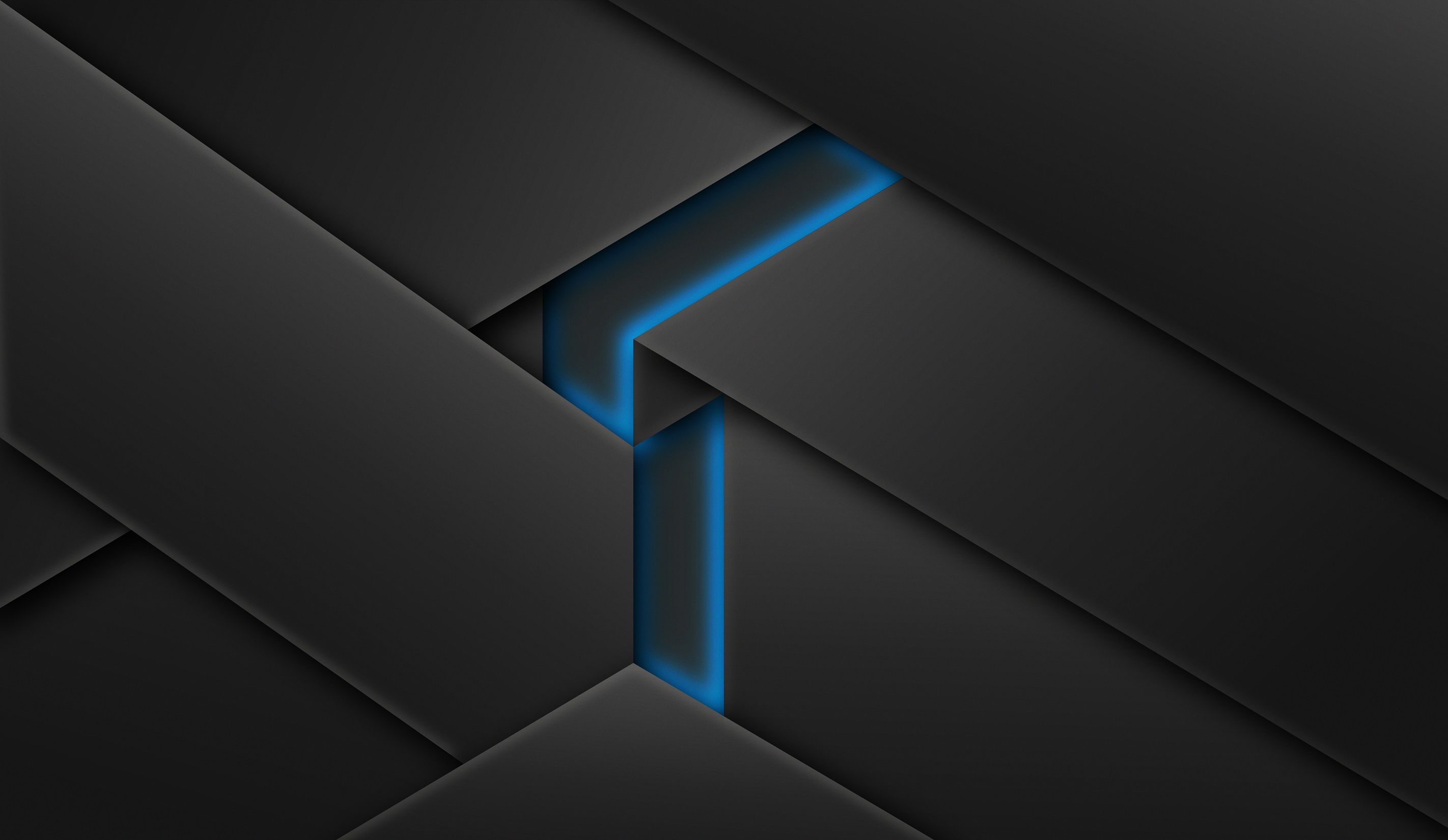 Вступительные испытания
На базе аттестата 
по результатам ЕГЭ:
- русский язык (40)
- обществознание (45)
- профессиональное испытание (40)
На базе диплома СПО (тестирование):
- русский язык (40)
- оценка профессиональных компетенций в сфере образования и педагогики (40)
- профессиональное испытание (40)
60
платные места
ЗАОЧНАЯ ФОРМА ОБУЧЕНИЯ
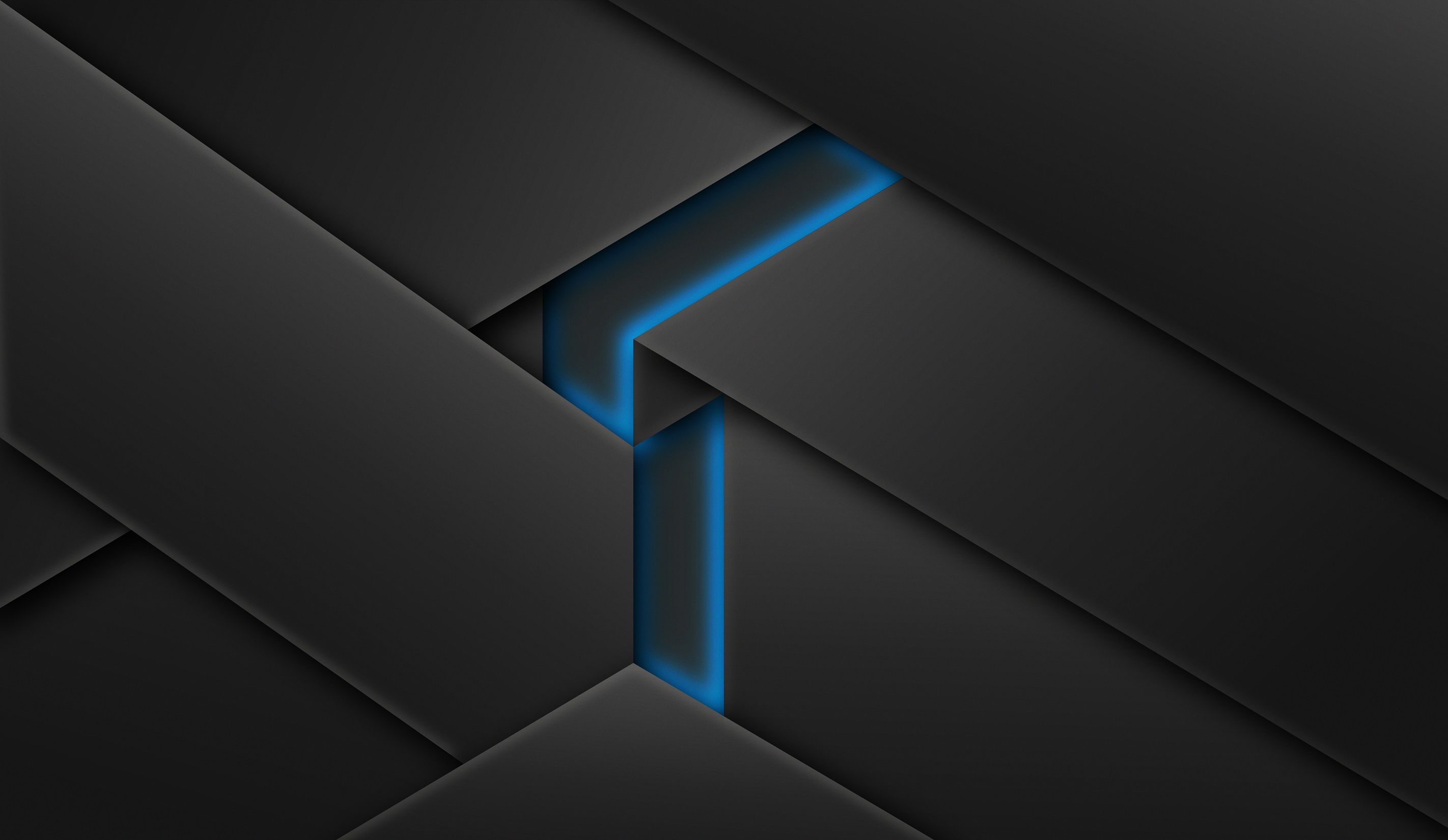 Вступительные испытания
На базе аттестата 
по результатам ЕГЭ:
русский язык (40)
биология (39)
По выбору: обществознание (45); математика*(39); иностранный язык (30)
На базе диплома СПО (тестирование):
- русский язык (40)
- оценка профессиональных компетенций в сфере образования и педагогики (40)
- основы педагогики и психологии (40)
20
платные места
ЗАОЧНАЯ ФОРМА ОБУЧЕНИЯ
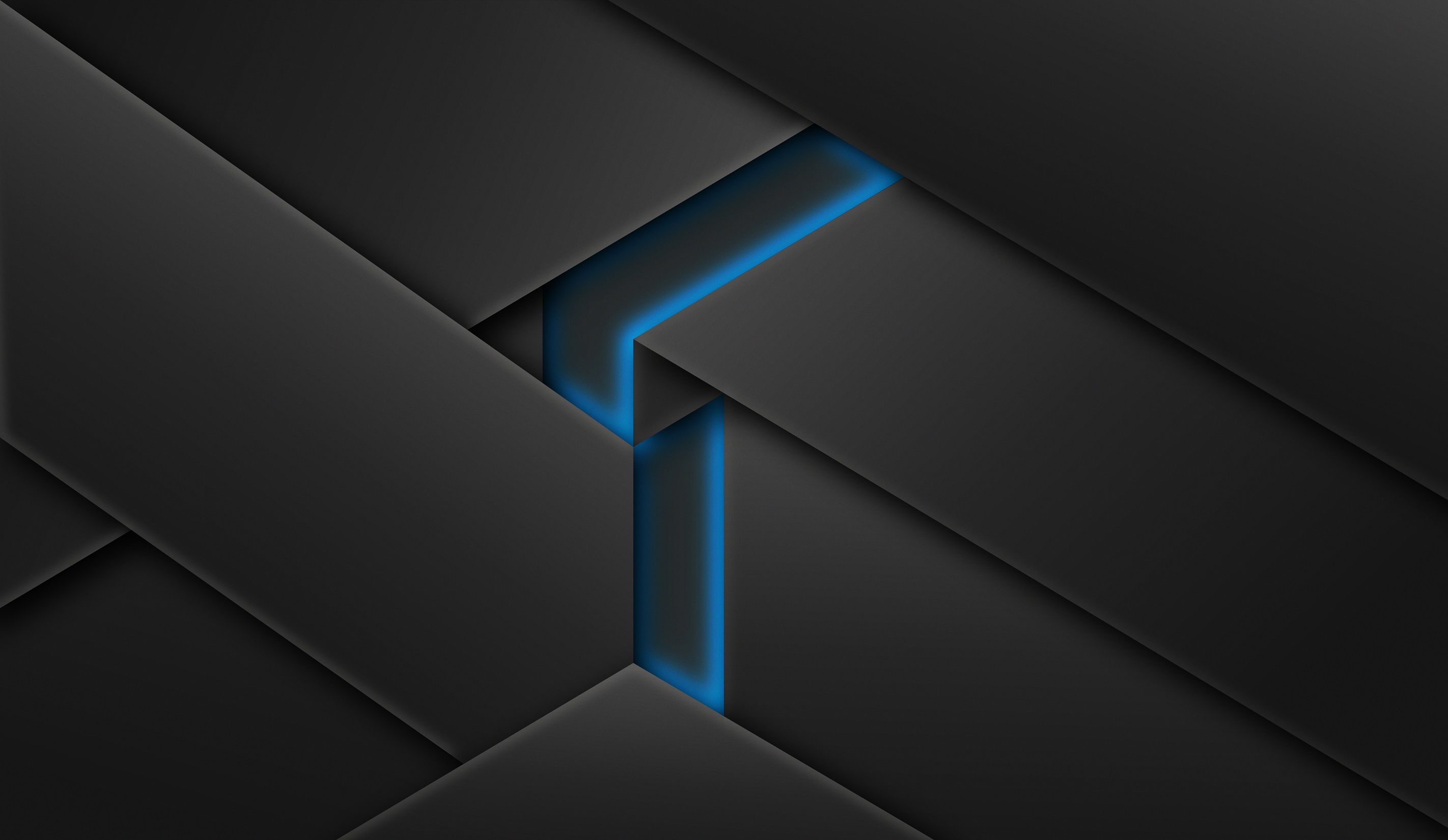 Вступительные испытания
На базе аттестата 
по результатам ЕГЭ:
- русский язык (40)
математика* (39)
профессиональное испытание (40)
На базе диплома СПО (тестирование):
- русский язык (40)
- оценка профессиональных компетенций в сфере образования и педагогики (40)
- профессиональное испытание (40)
20
платные места
ЗАОЧНАЯ ФОРМА ОБУЧЕНИЯ
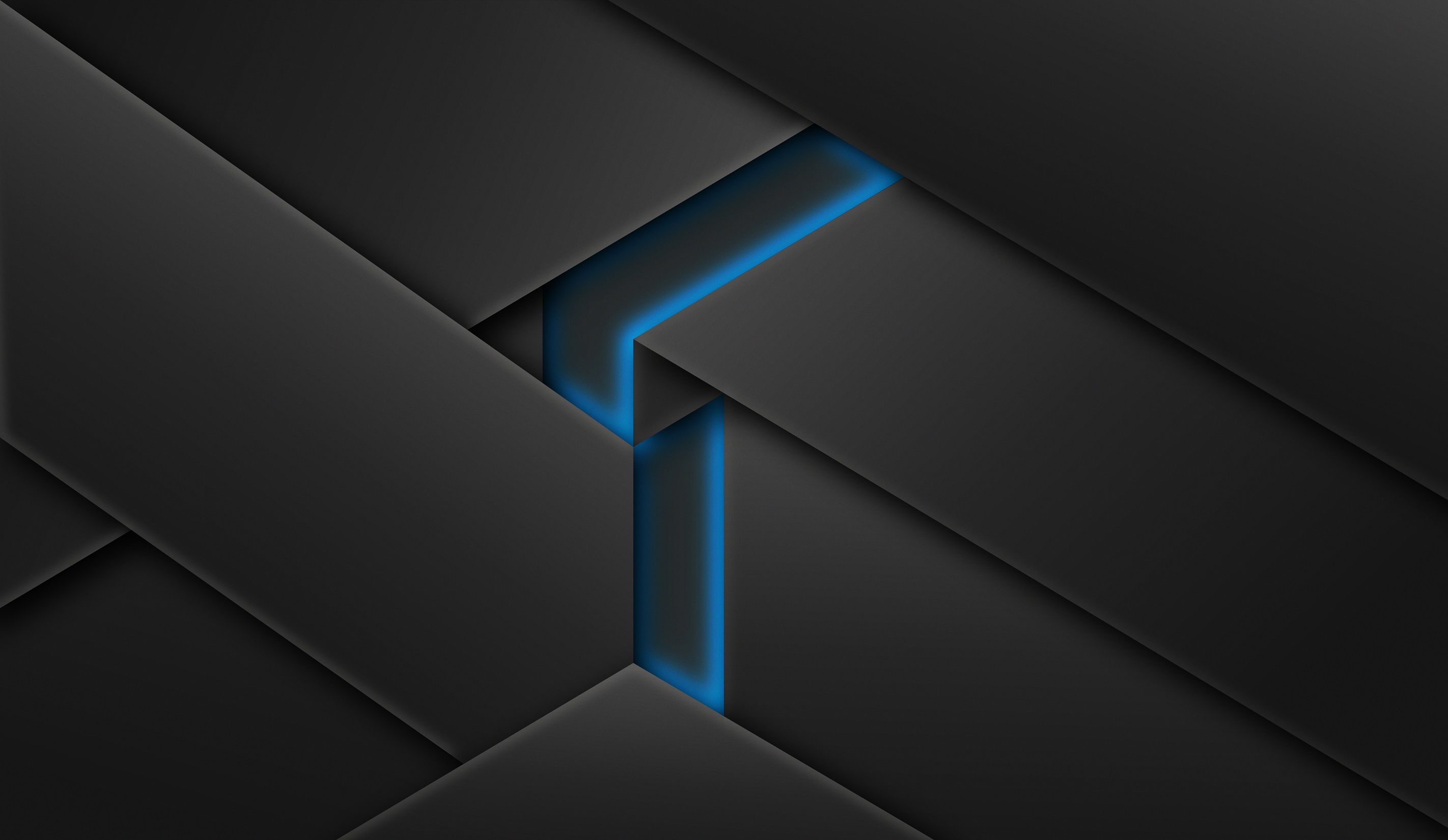 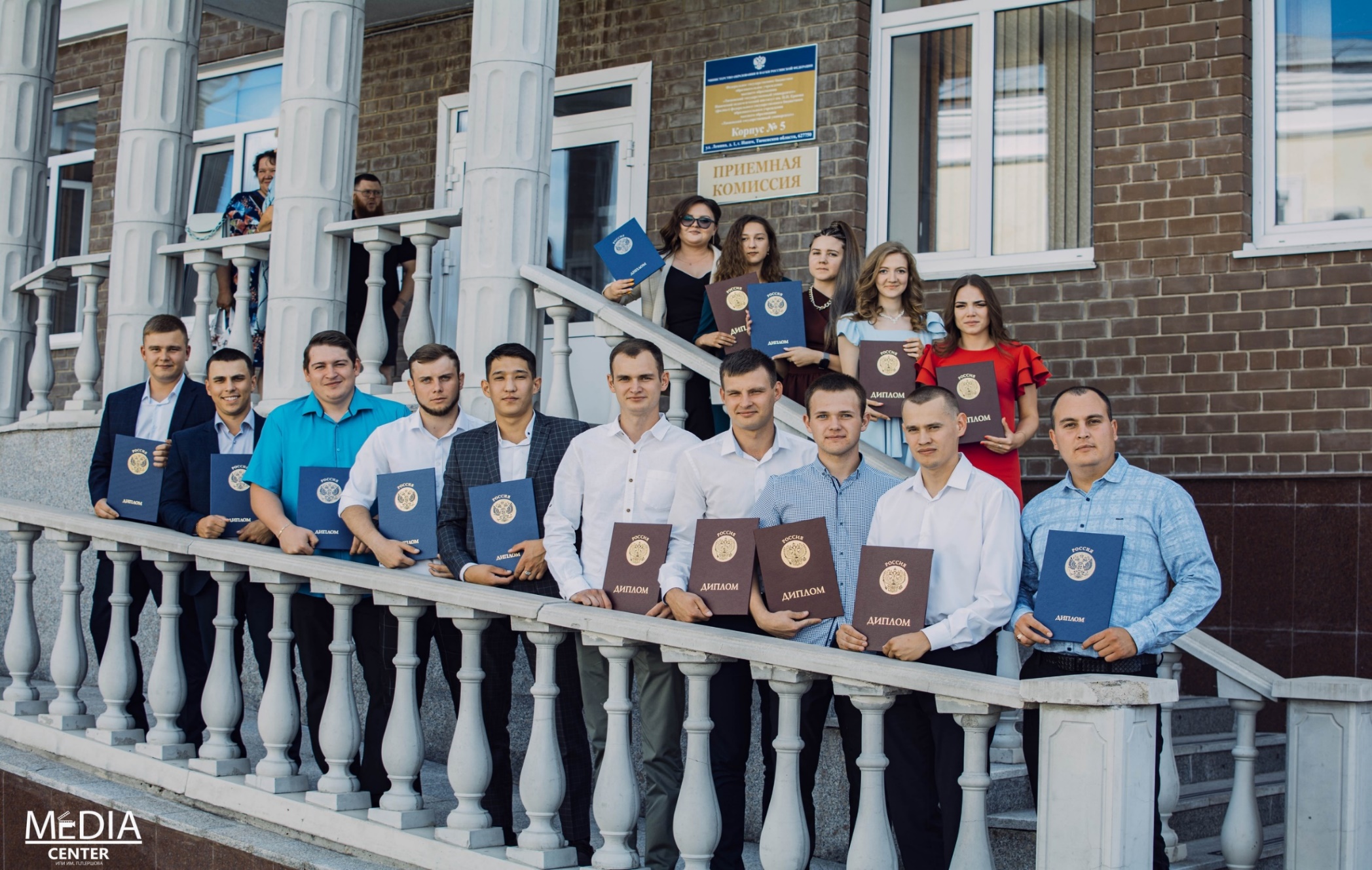 Выпускники Ишимского педагогического института им. П.П. Ершова (филиала) ТюмГУ получают диплом о высшем образовании государственного образца Тюменского госуниверситета
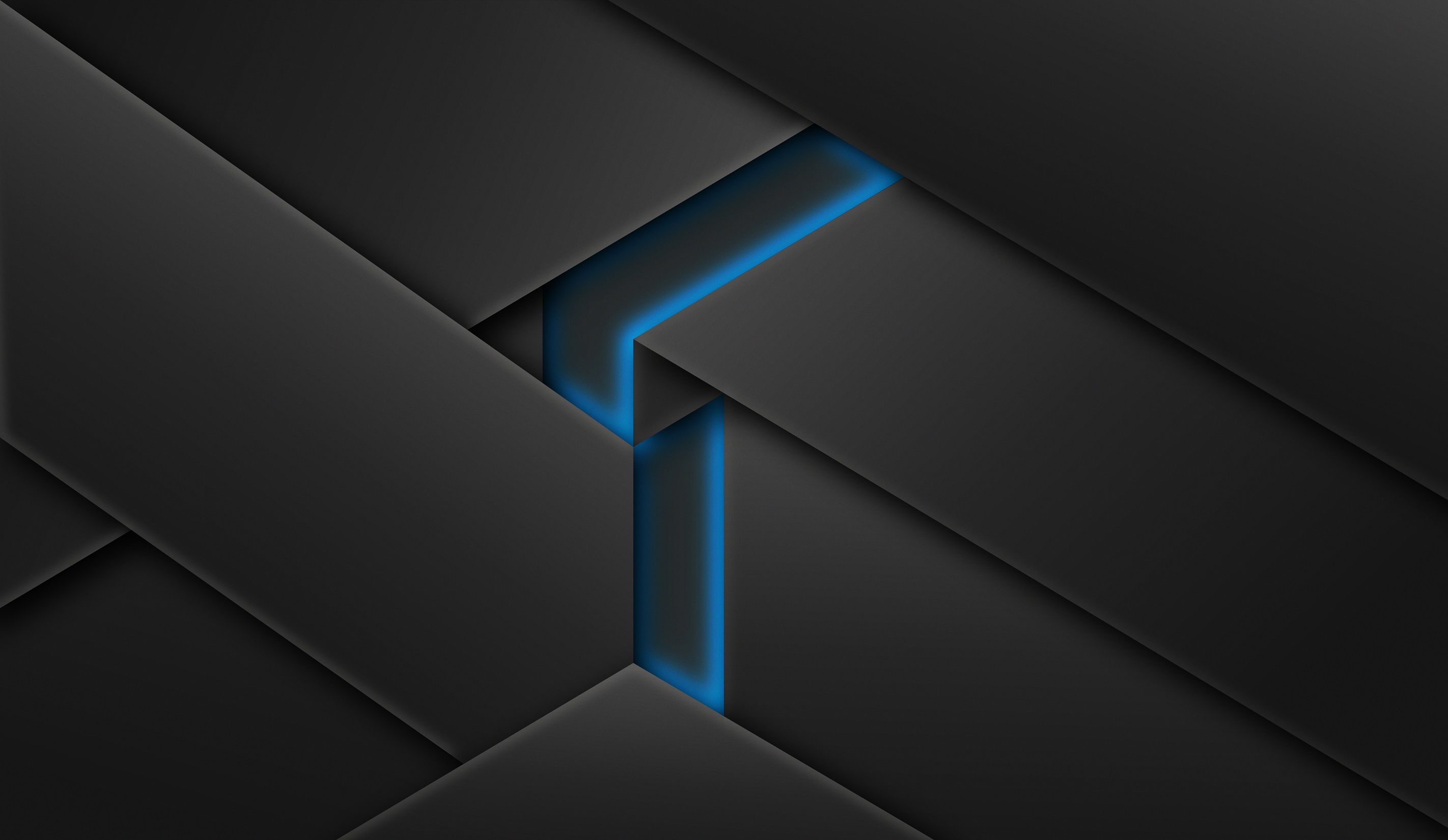 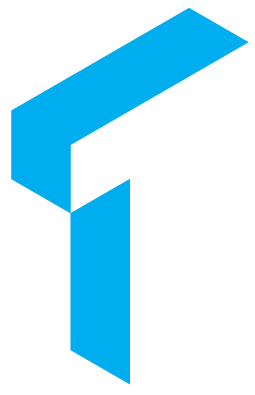 ДОПОЛНИТЕЛЬНОЕ
ОБРАЗОВАНИЕ
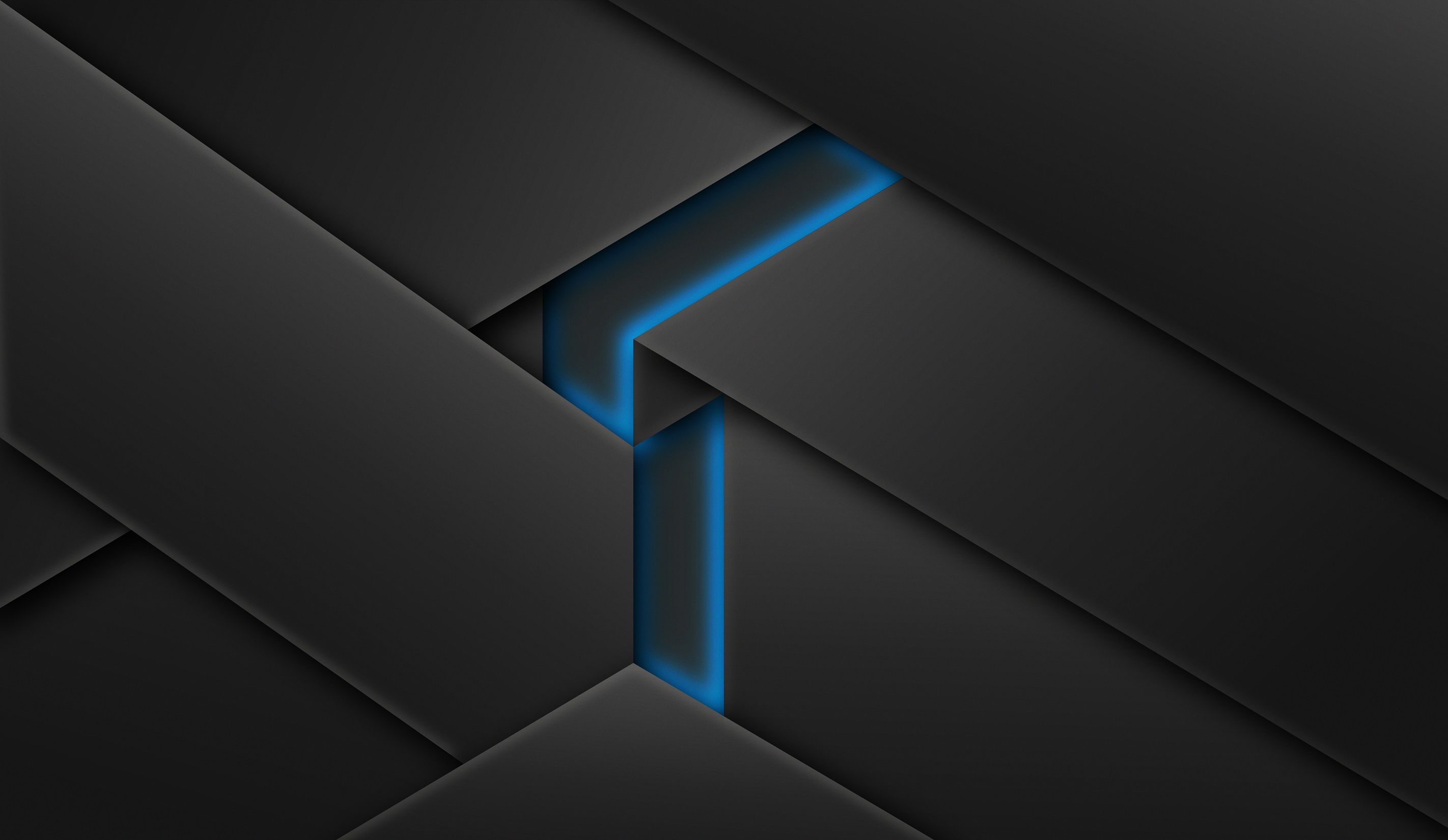 + Программы повышения квалификации
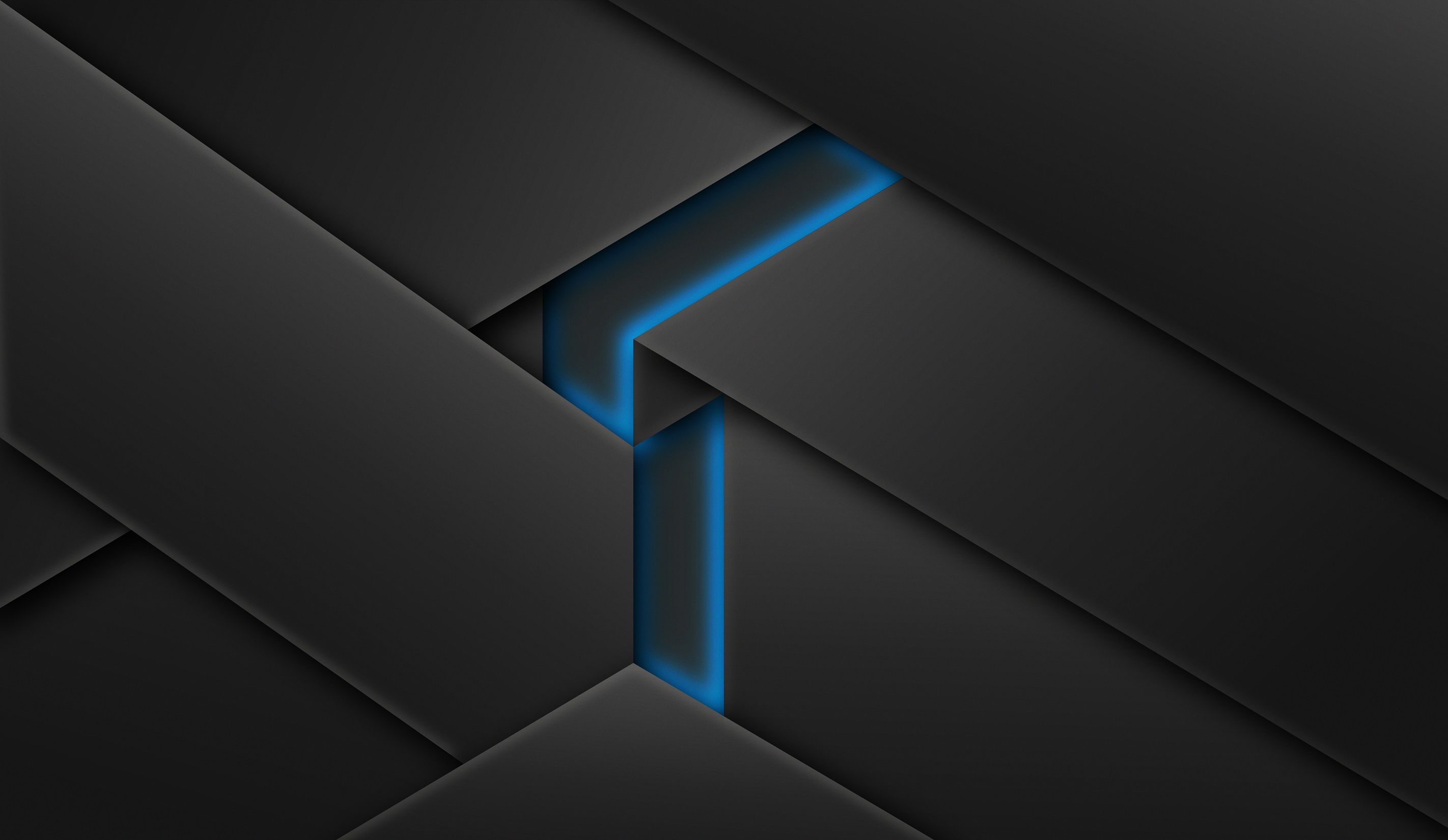 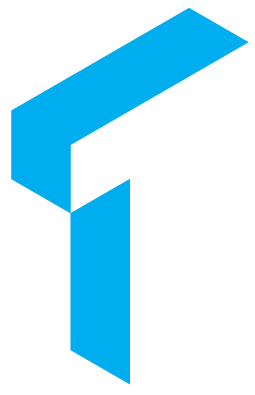 ПРОЕКТЫ
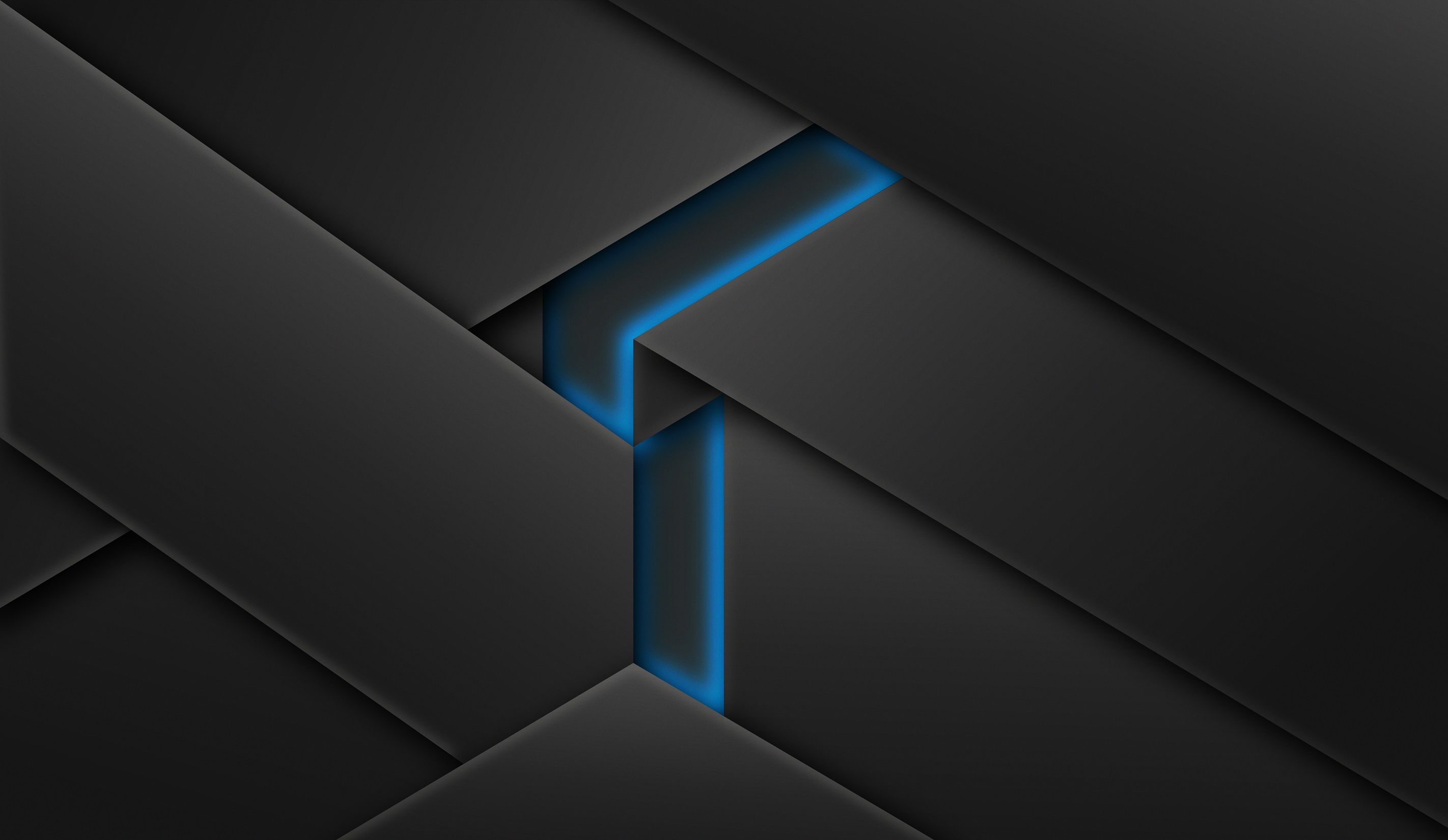 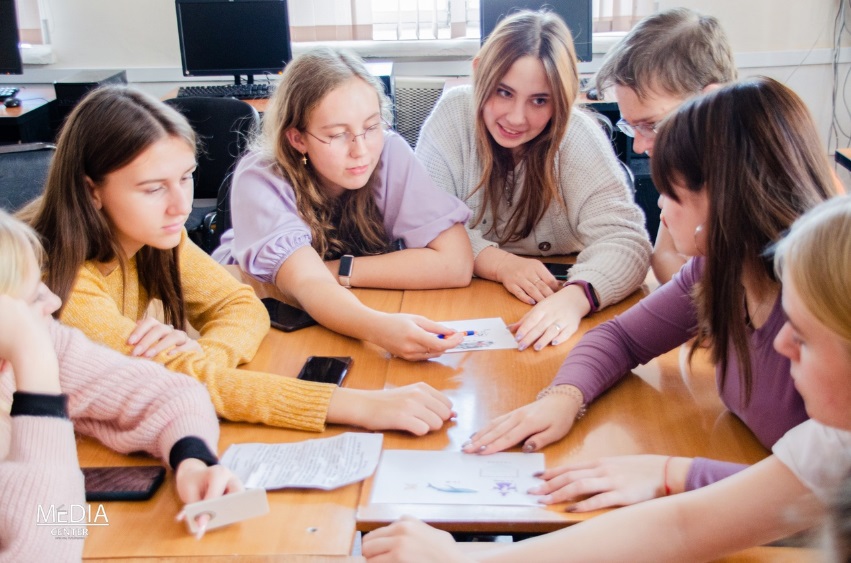 Каникулы с пользой!
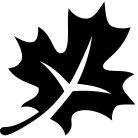 Осенняя школа
знакомство с институтом, факультетами, профилями, посещение занятий по программе вуза
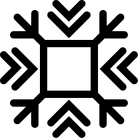 Зимняя школа
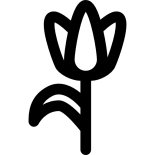 Весенняя школа
тестирование, подготовка к профиспытаниям, работа в творческих мастерских, занятия спортом, активный отдых и др.
КАНИКУЛЯРНАЯ ШКОЛА «ЕРШОВЪ»
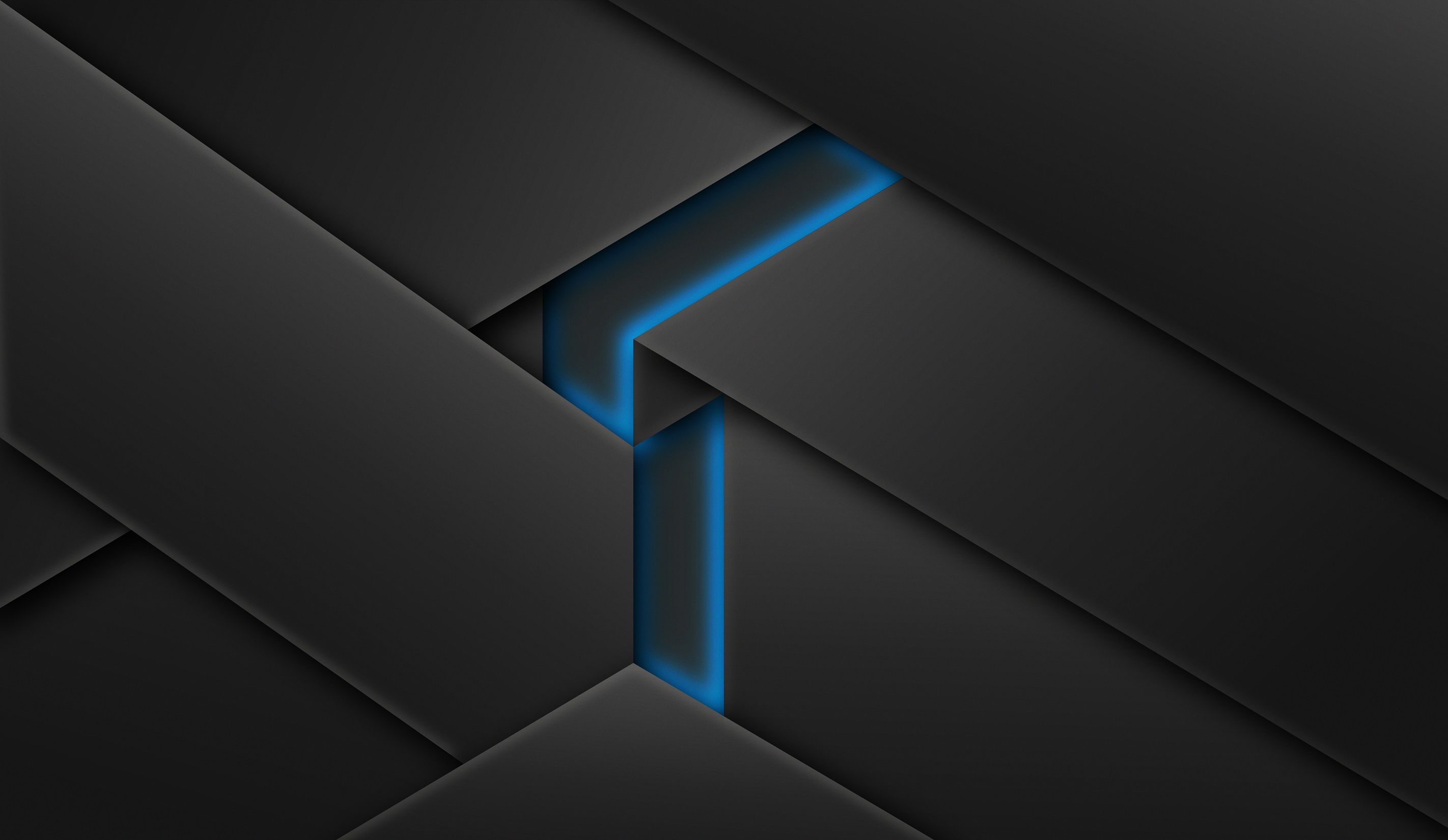 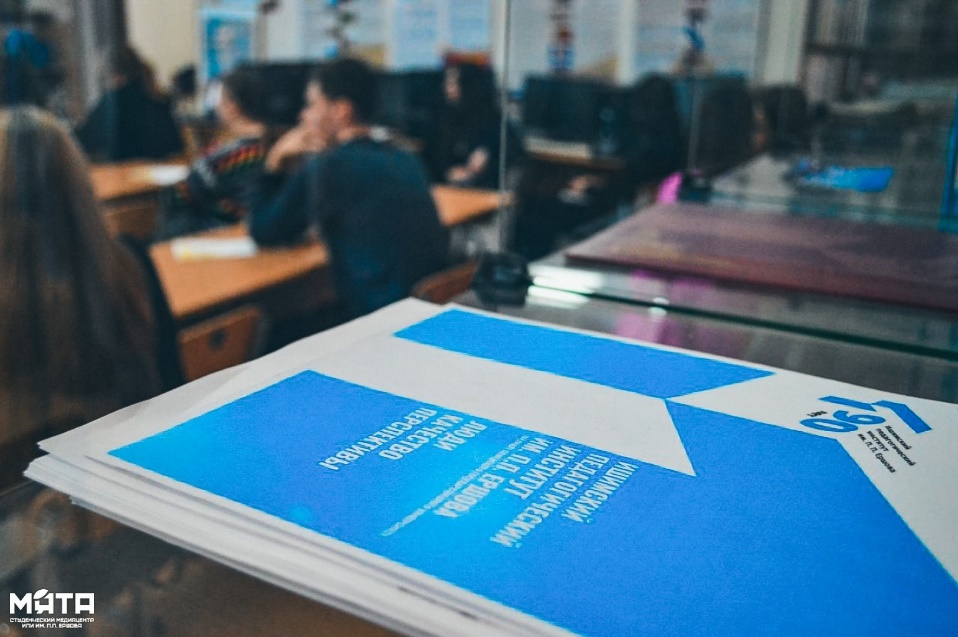 Каникулы с пользой!
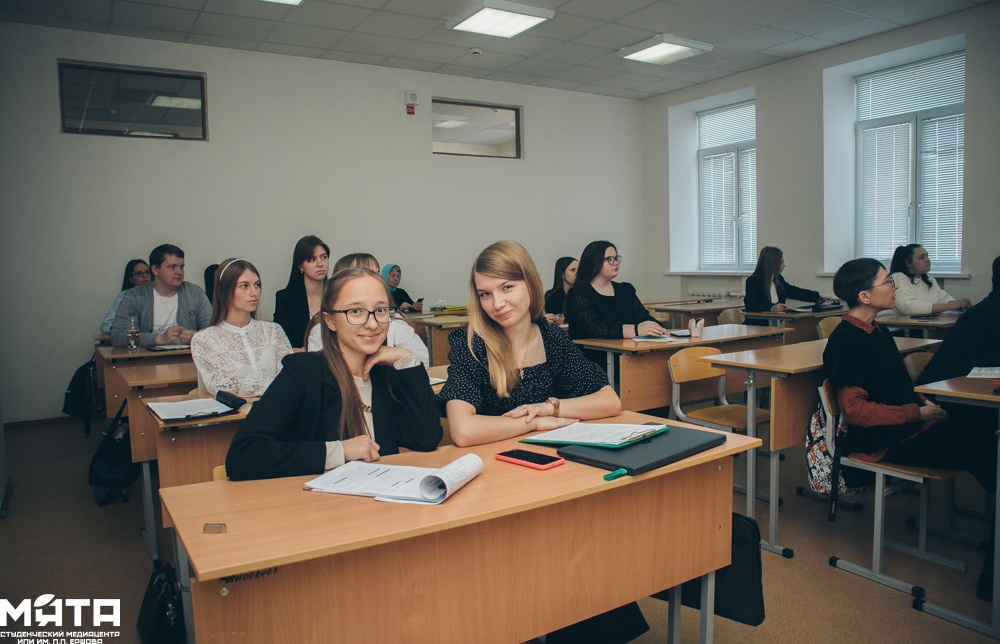 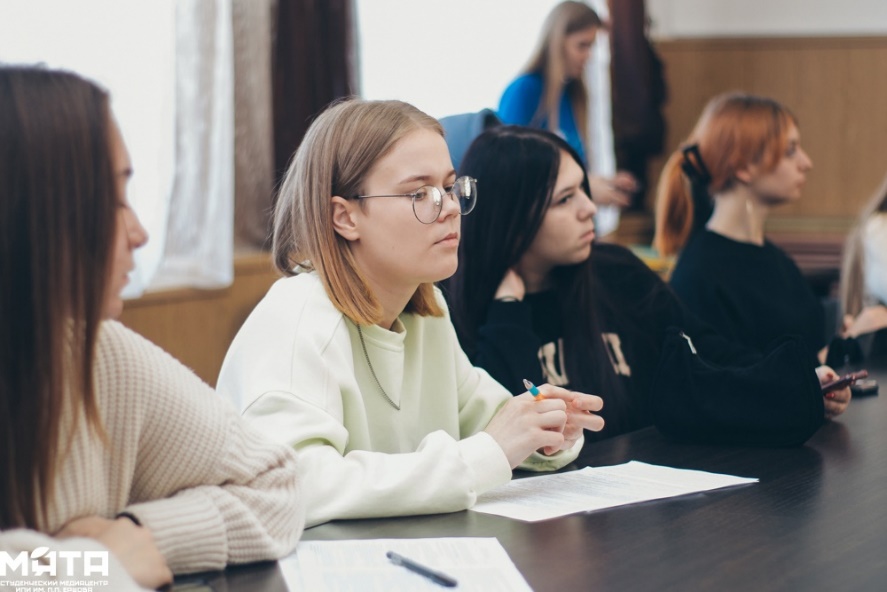 КАНИКУЛЯРНАЯ ШКОЛА «ЕРШОВЪ»
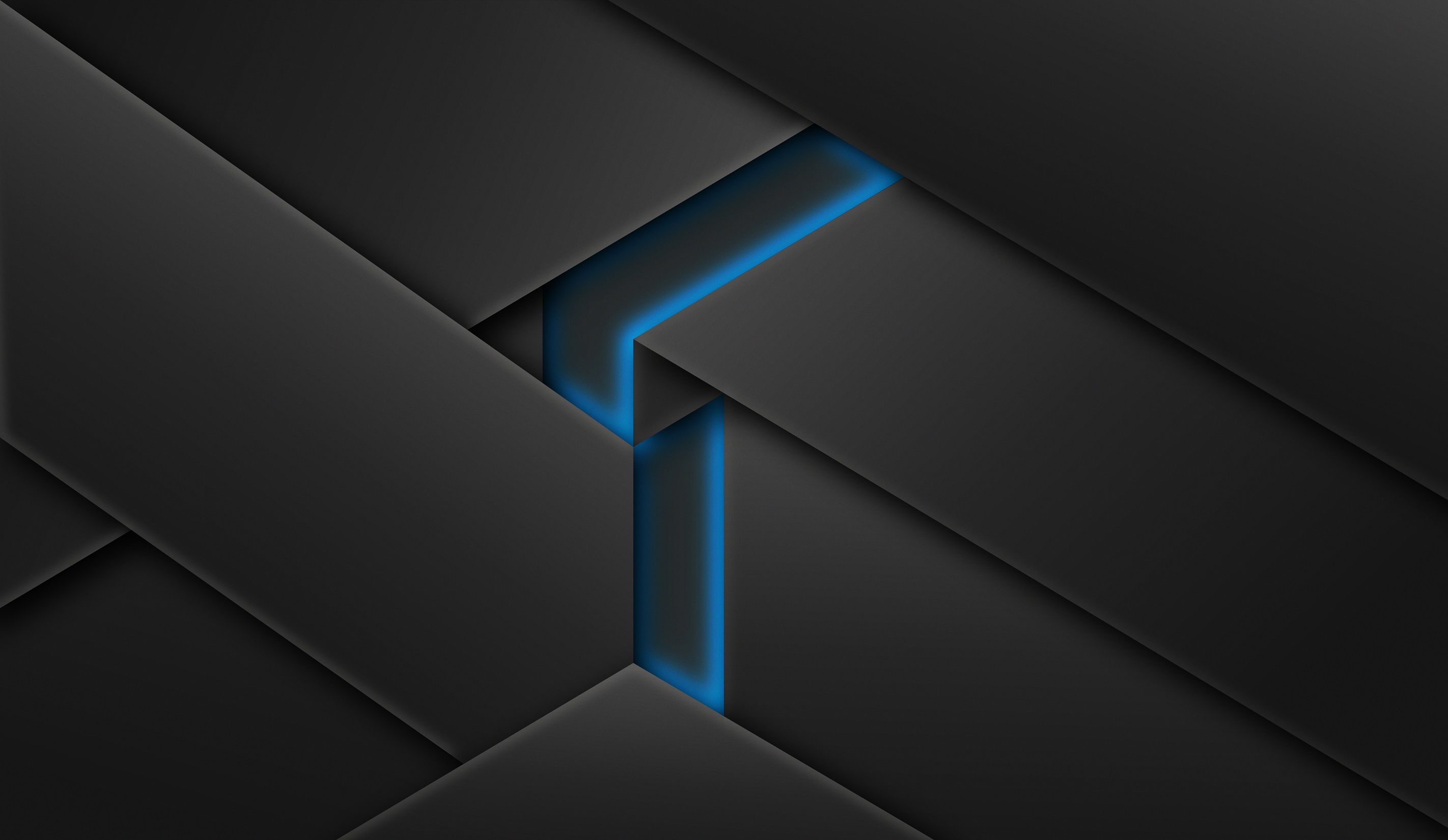 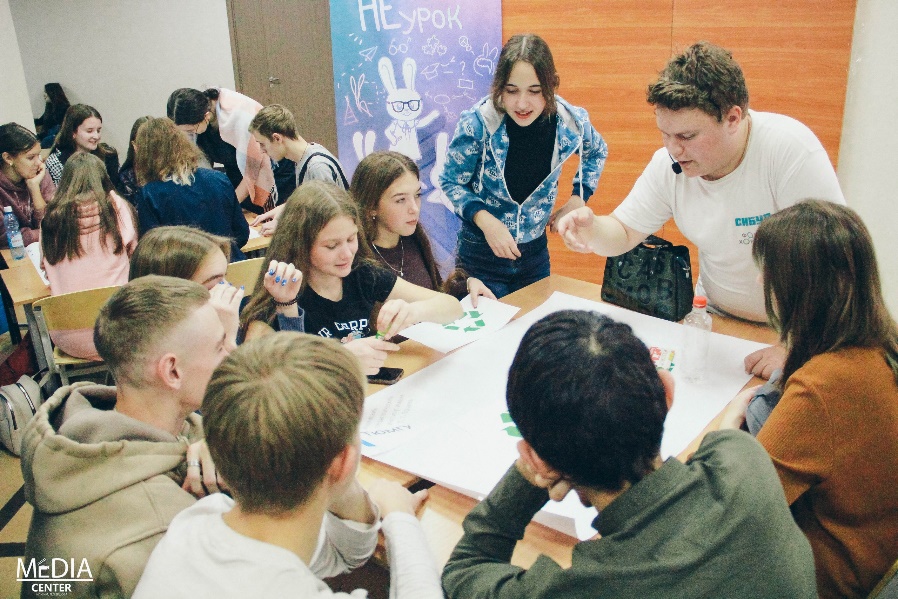 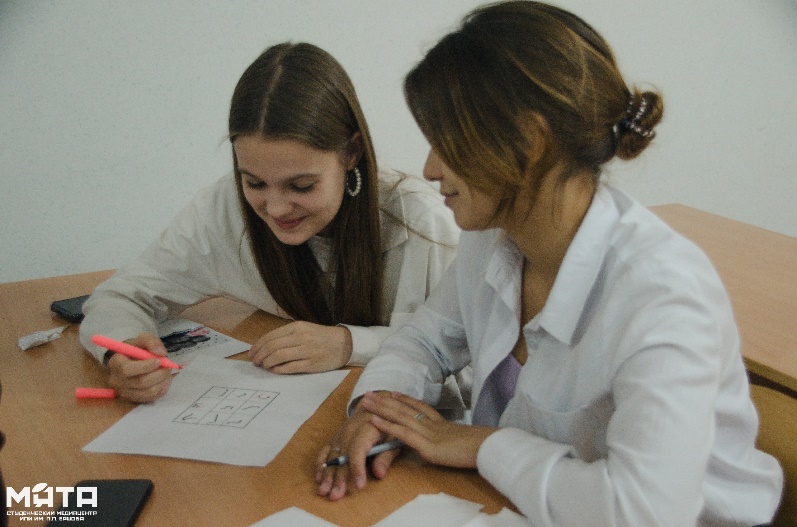 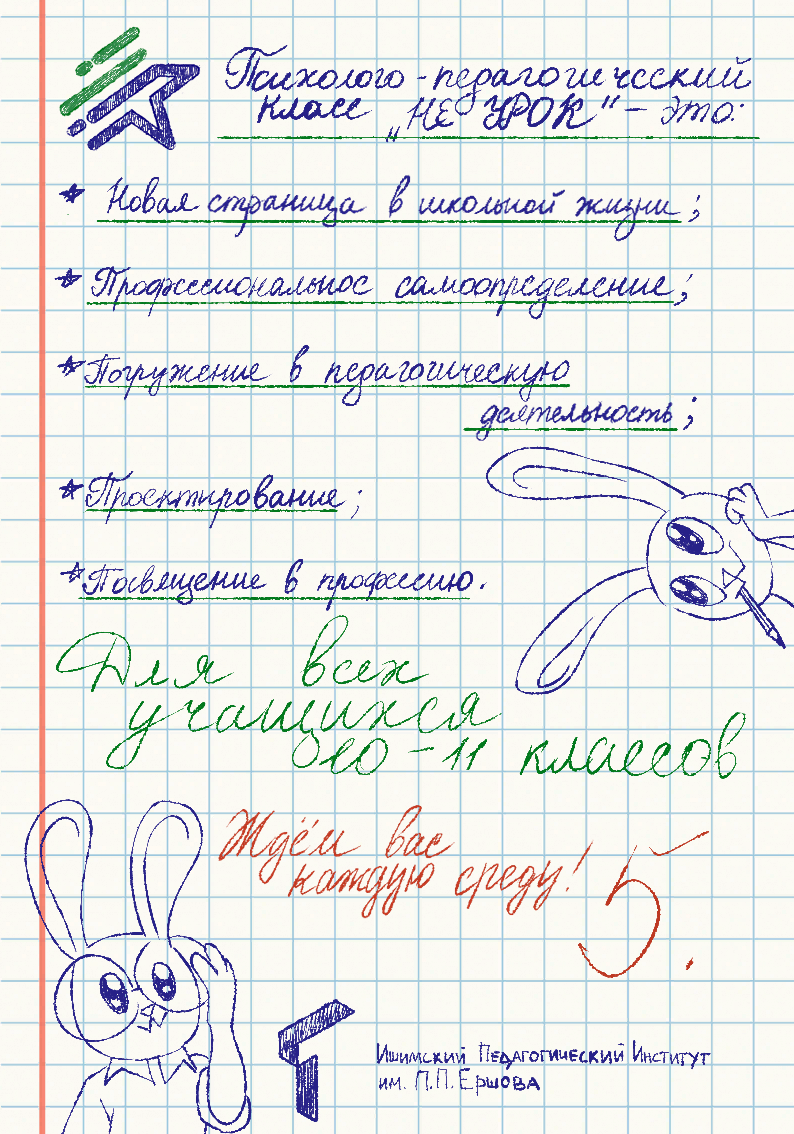 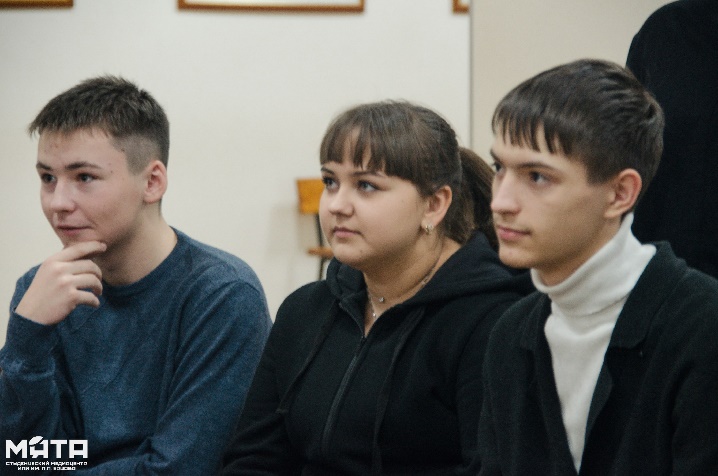 ПСИХОЛОГО-ПЕДАГОГИЧЕСКИЙ КЛАСС «НЕ УРОК»
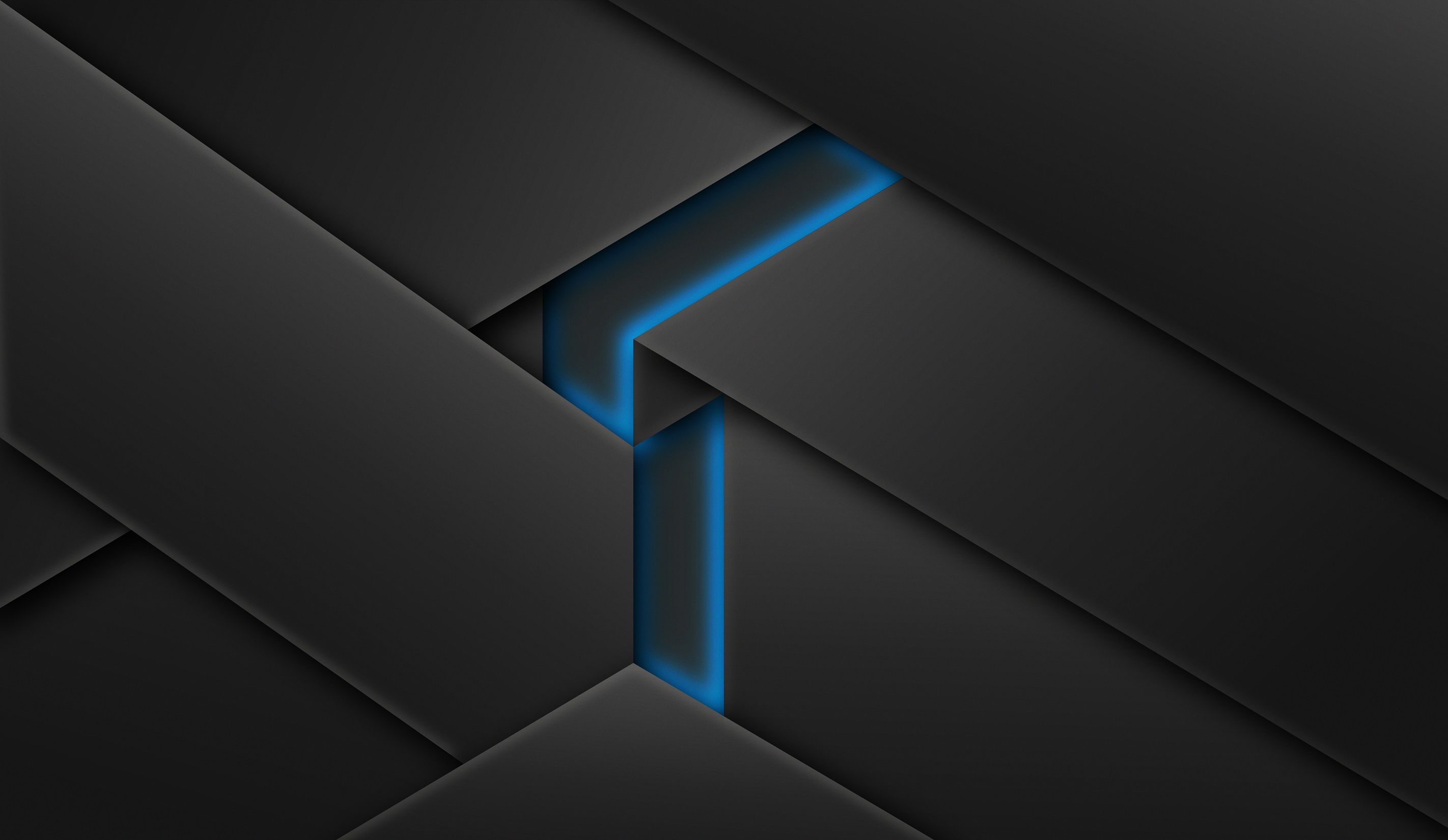 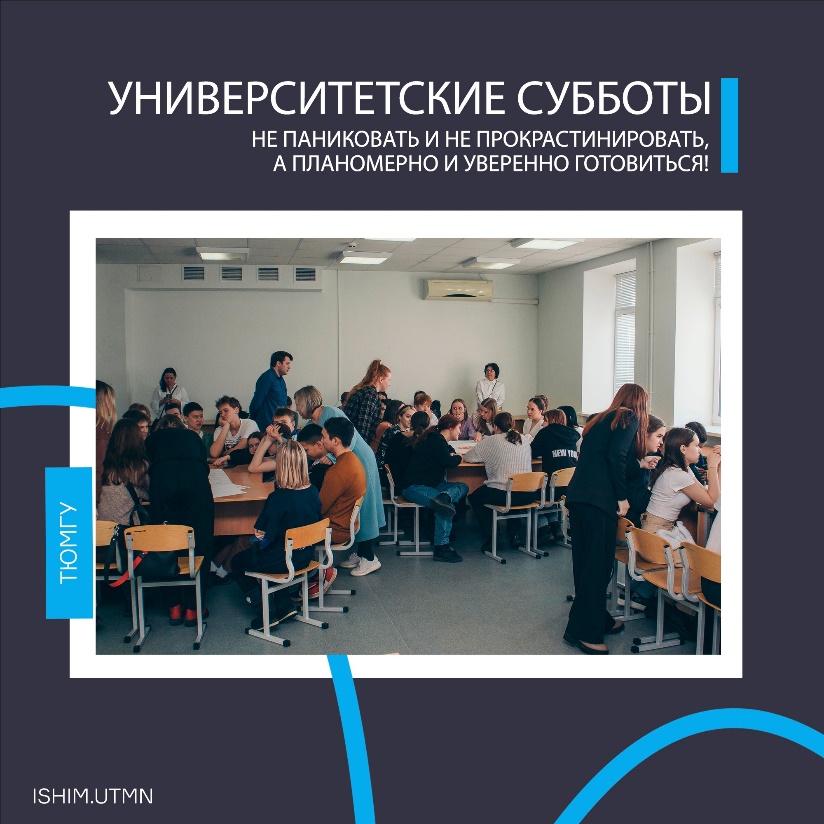 УНИВЕРСИТЕТСКИЕ СУББОТЫ
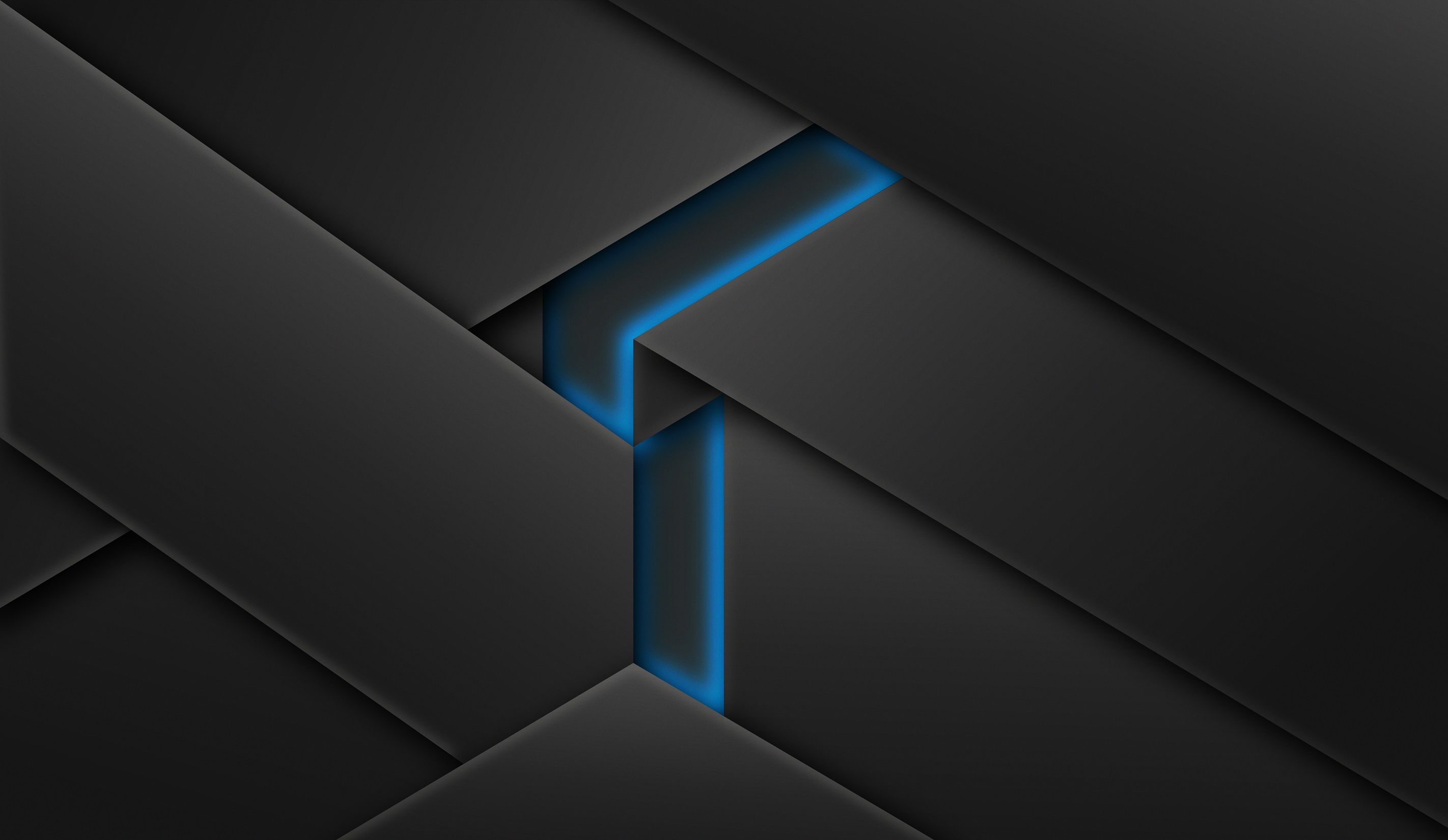 Участники каникулярных школ института – 15 баллов к профиспытанию
Участники психолого-педагогического класса «Не урок» института – 15 баллов к профиспытанию
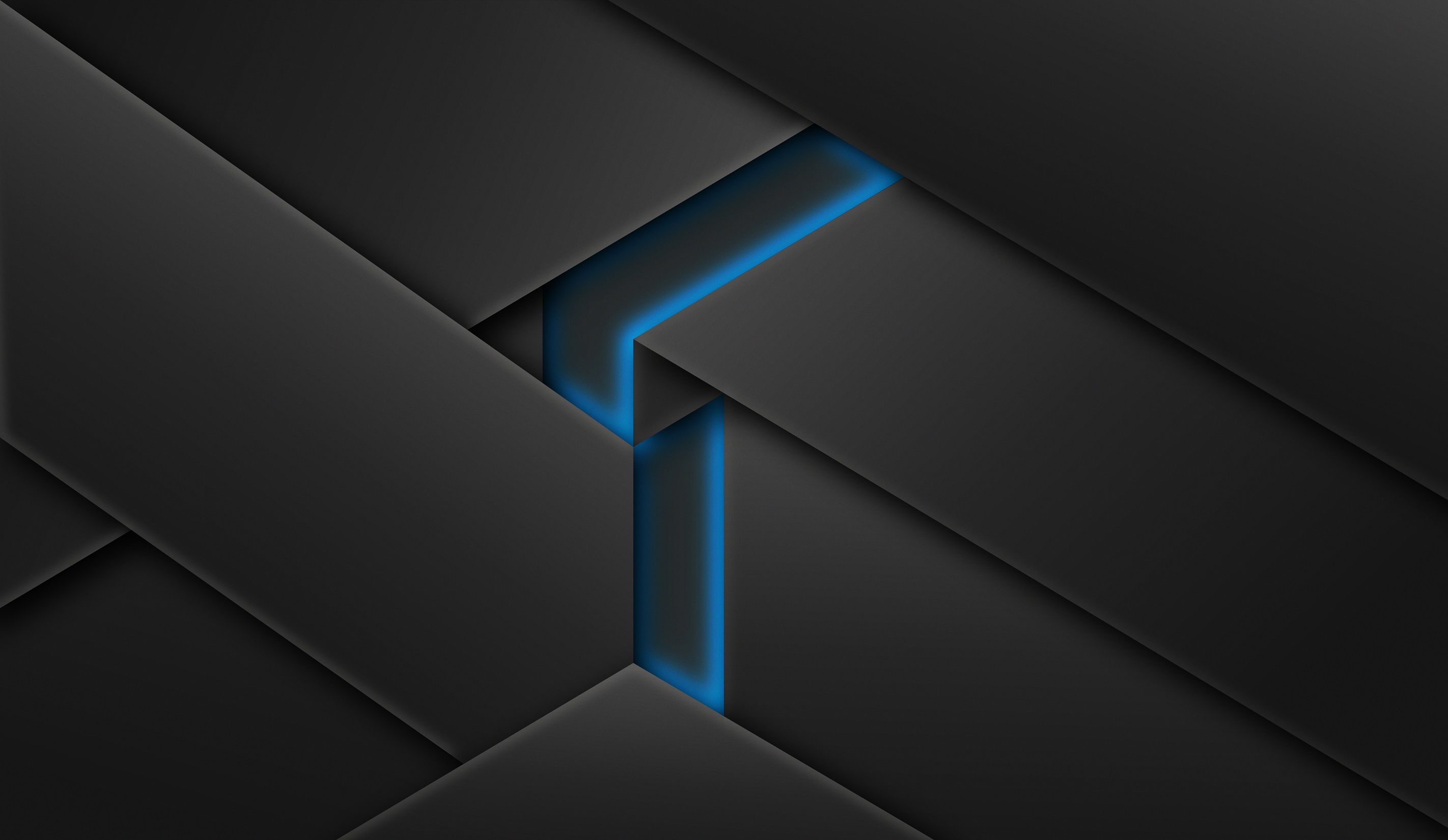 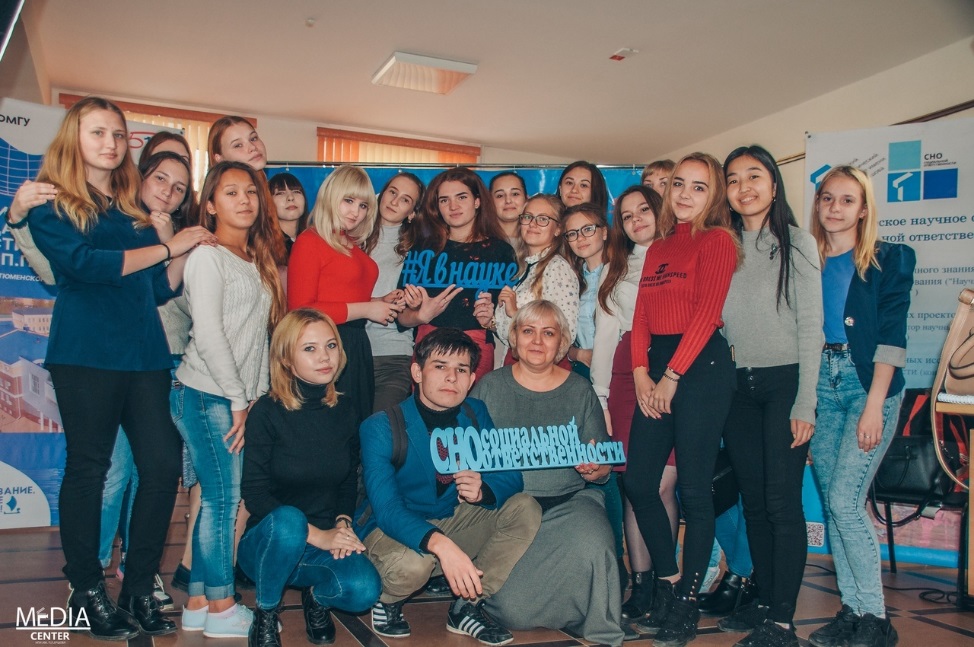 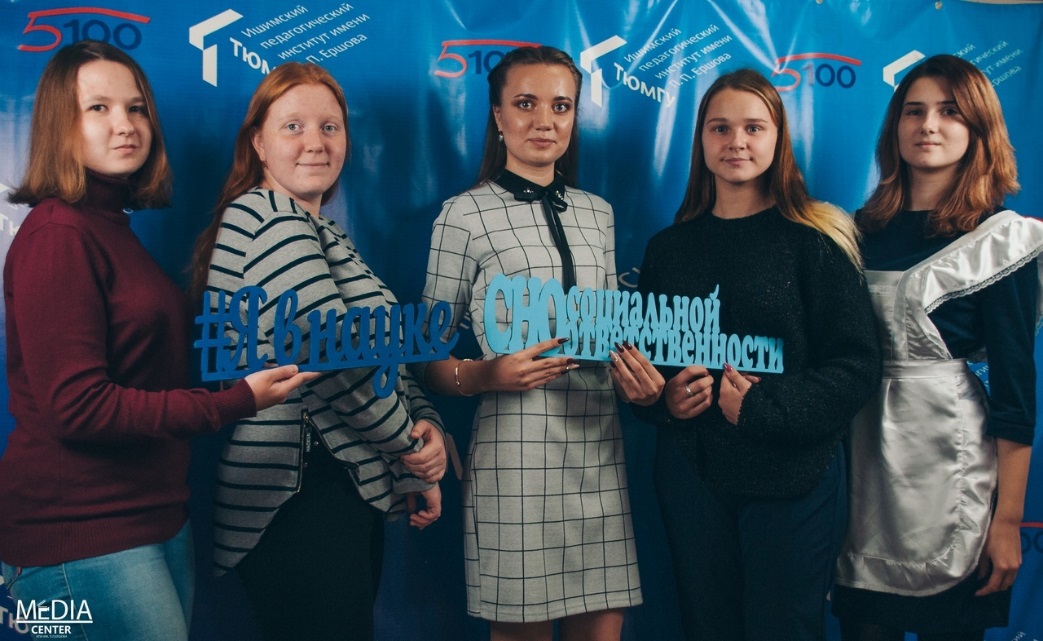 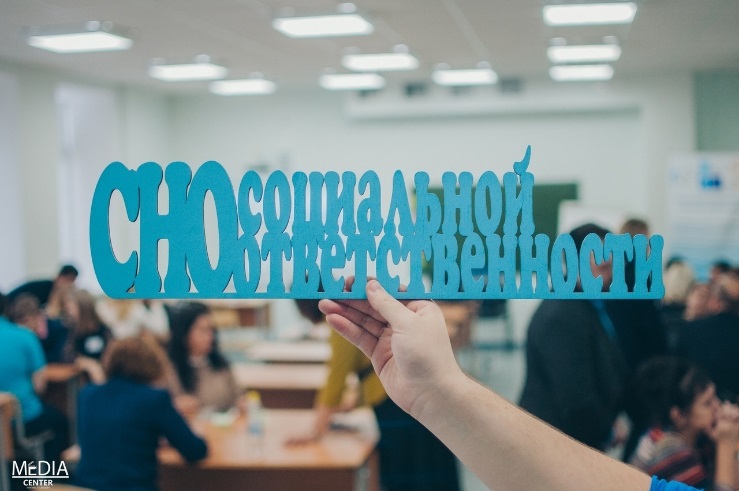 Объединенный совет обучающихся (ОСО) 
– орган студенческого самоуправления
СНО социальной ответственности
– студенческое научное общество
СТУДЕНЧЕСКИЕ ОБЪЕДИНЕНИЯ
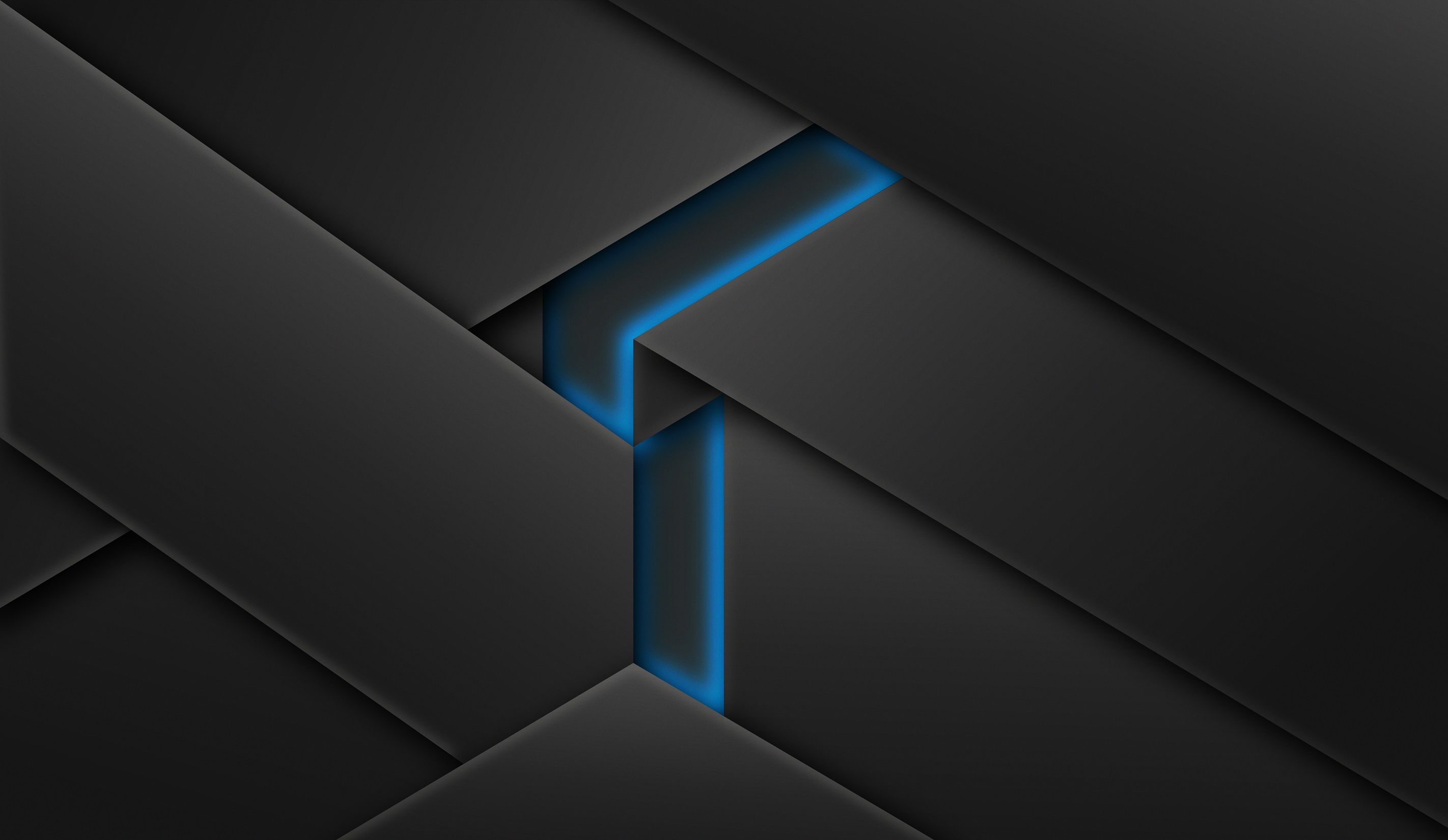 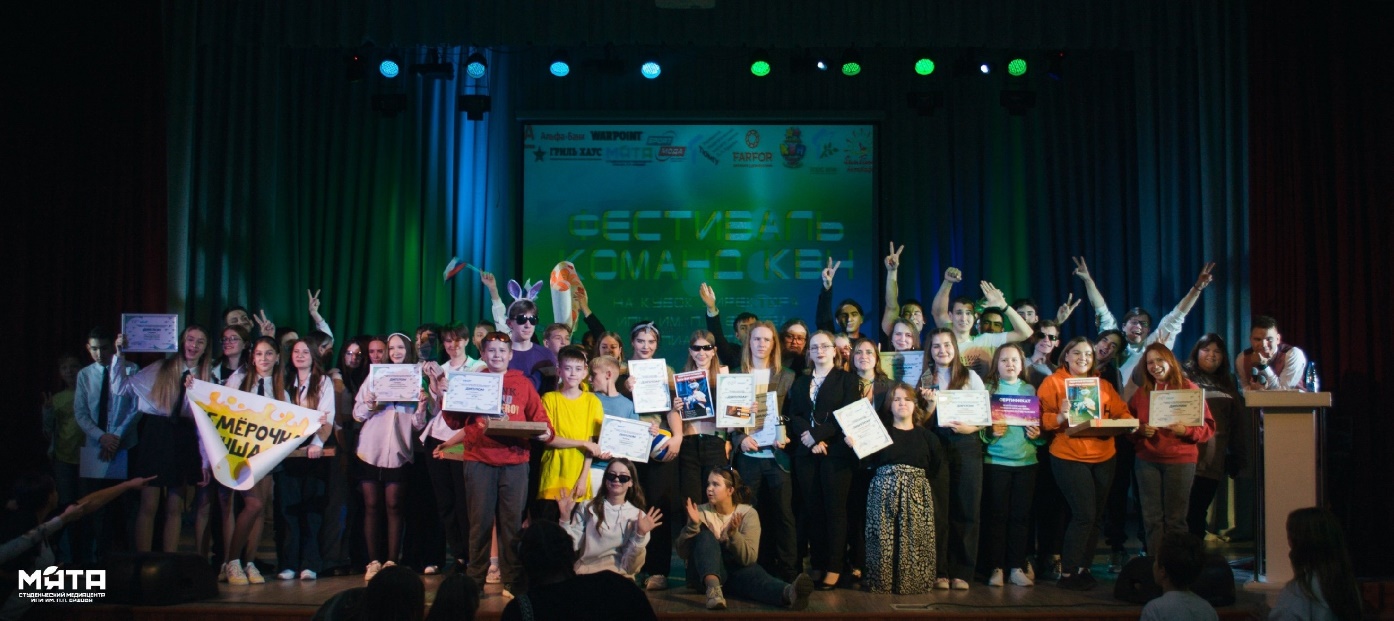 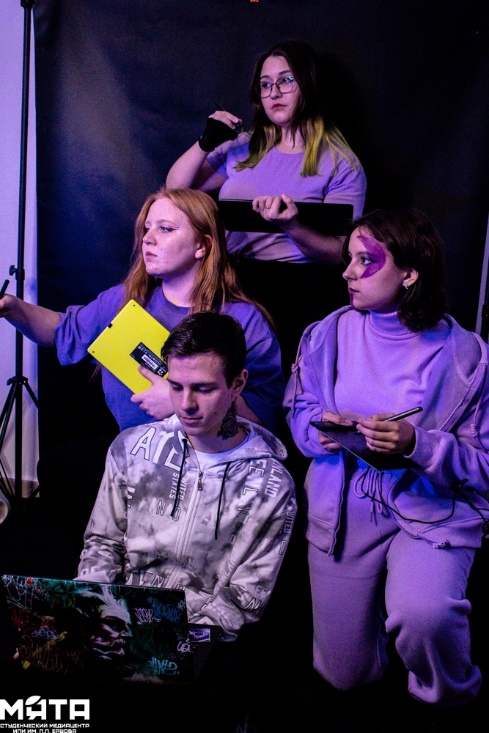 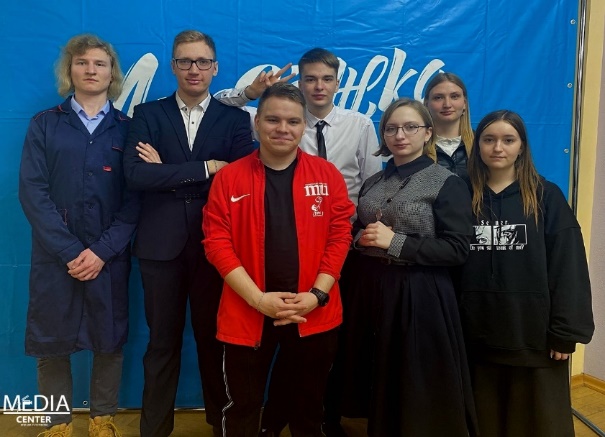 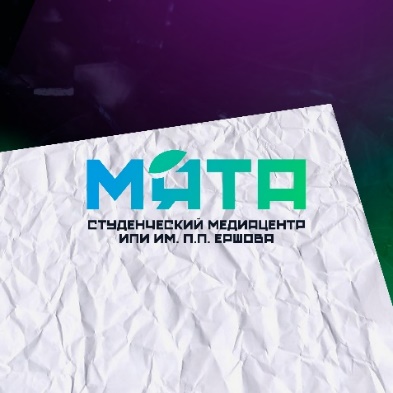 Студенческое объединение КВН
Медиа-центр ИПИ (фотографы, 
видеографы, журналисты, дизайнеры, 
сценаристы, звукооператоры)
СТУДЕНЧЕСКИЕ ОБЪЕДИНЕНИЯ
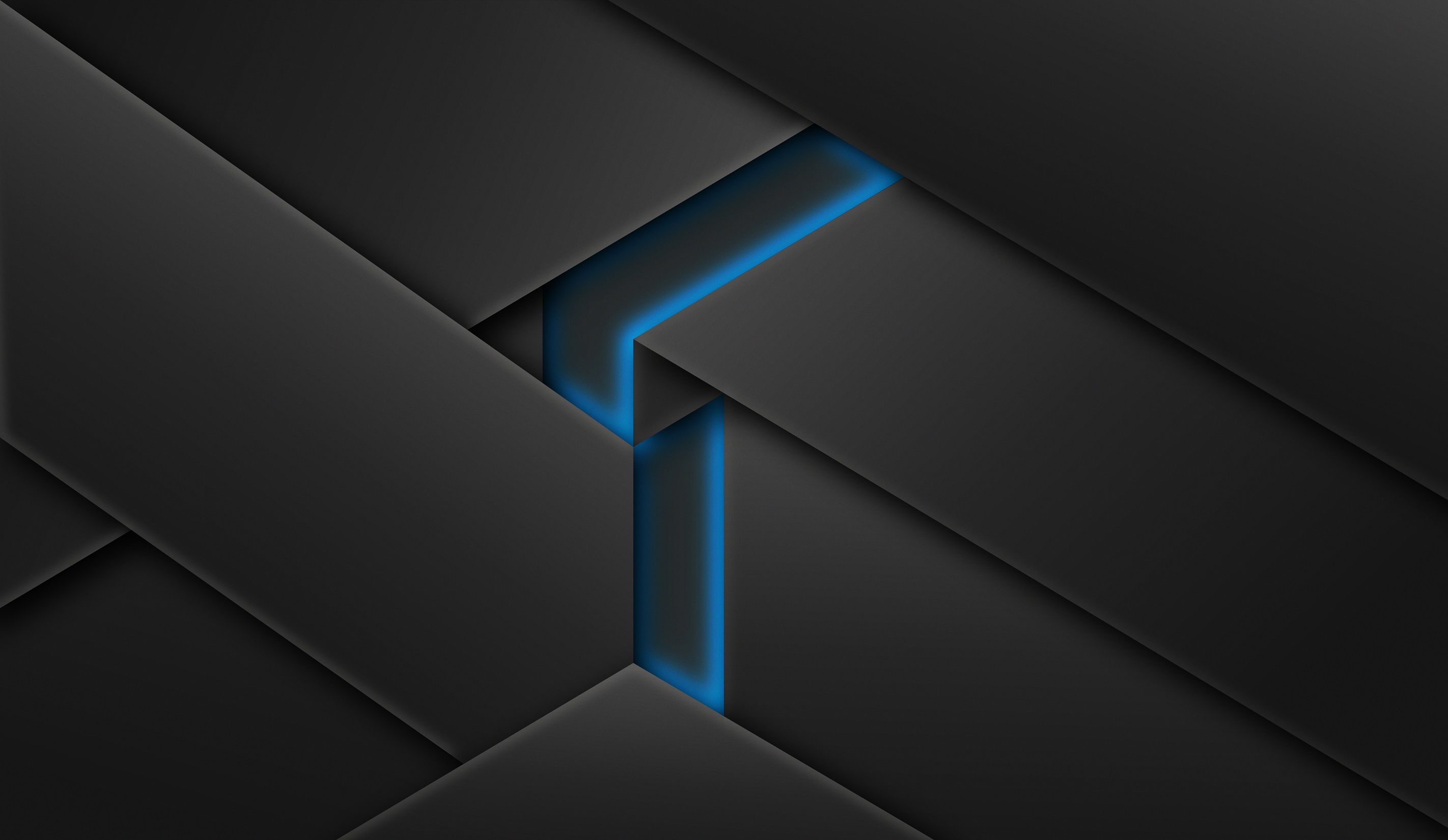 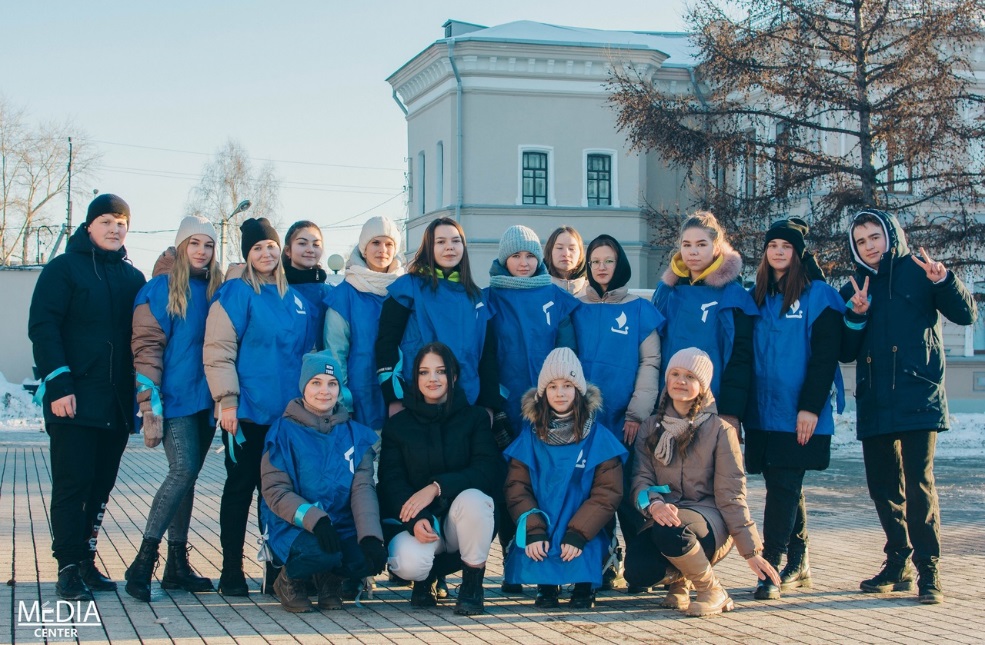 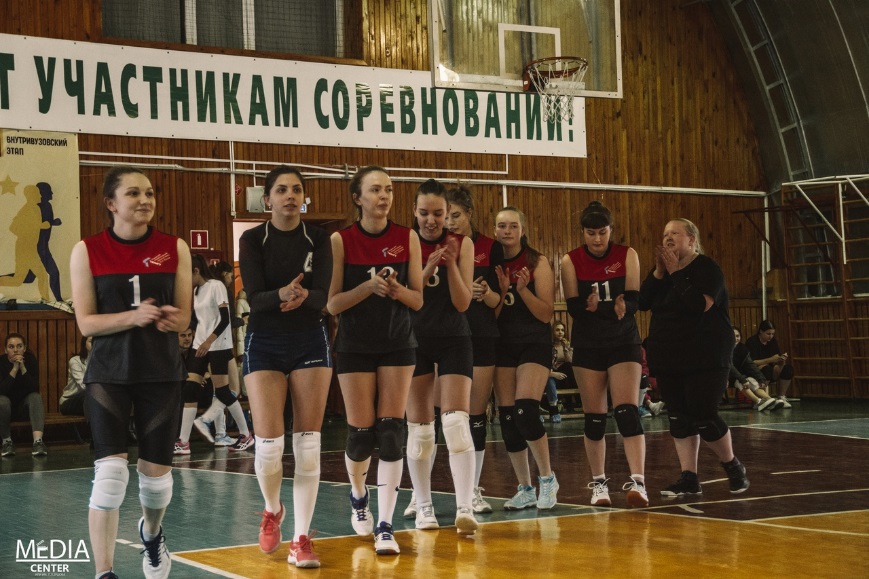 Волонтерский отряд «Добротворцы»
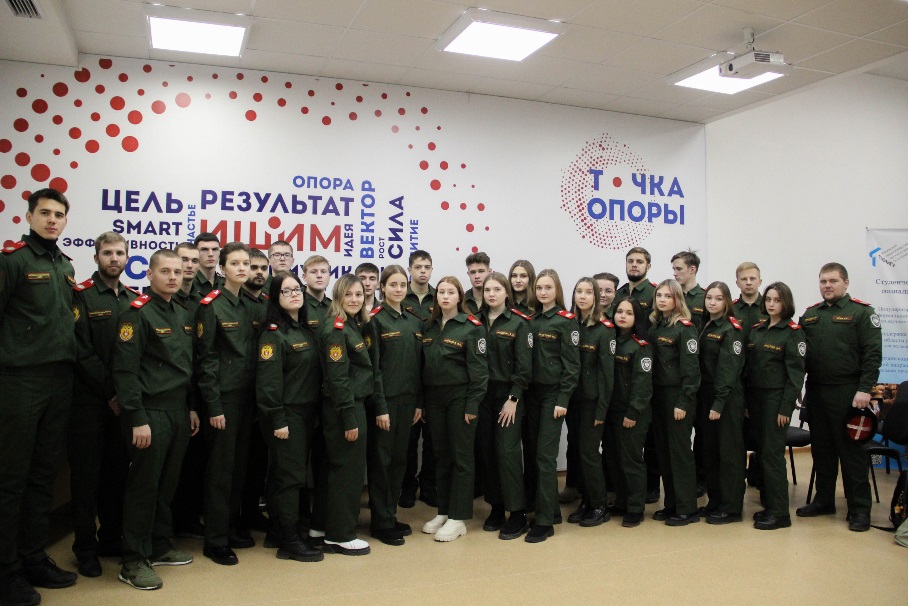 Спортивный клуб «Ершов»
«Коркинская казачья сотня»
СТУДЕНЧЕСКИЕ ОБЪЕДИНЕНИЯ
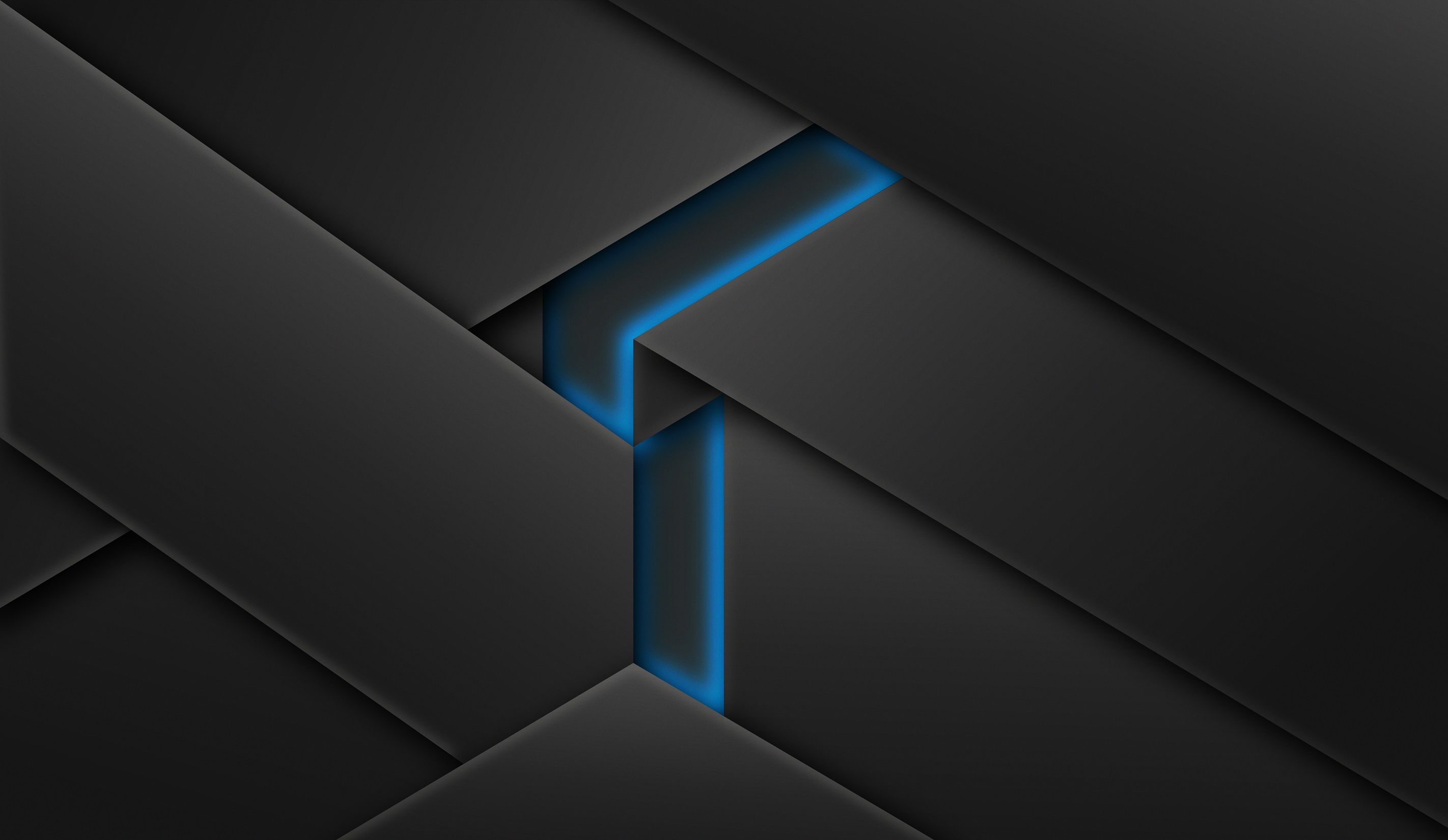 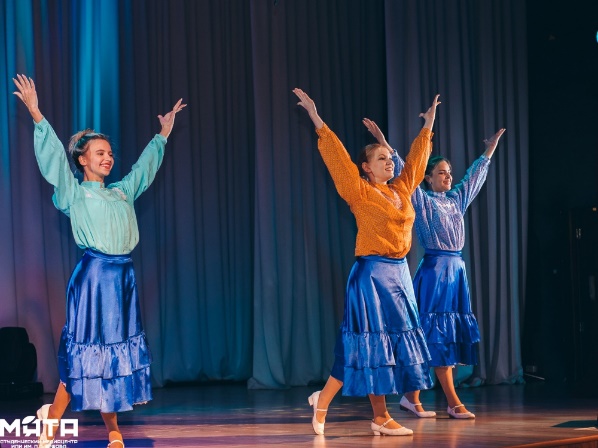 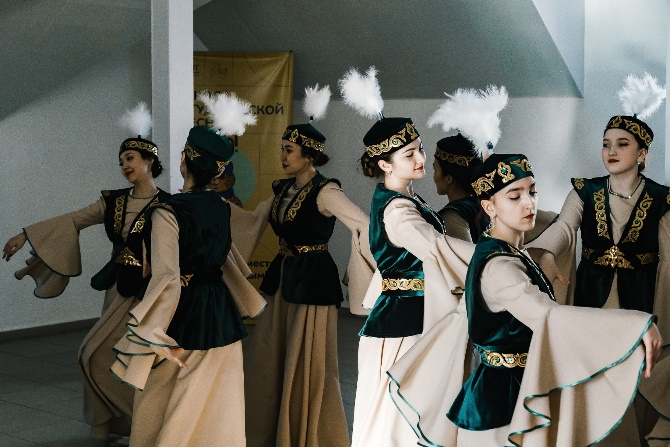 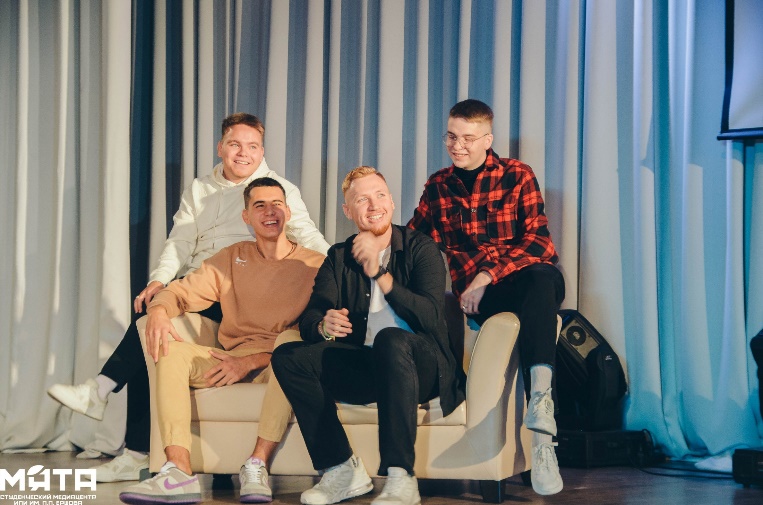 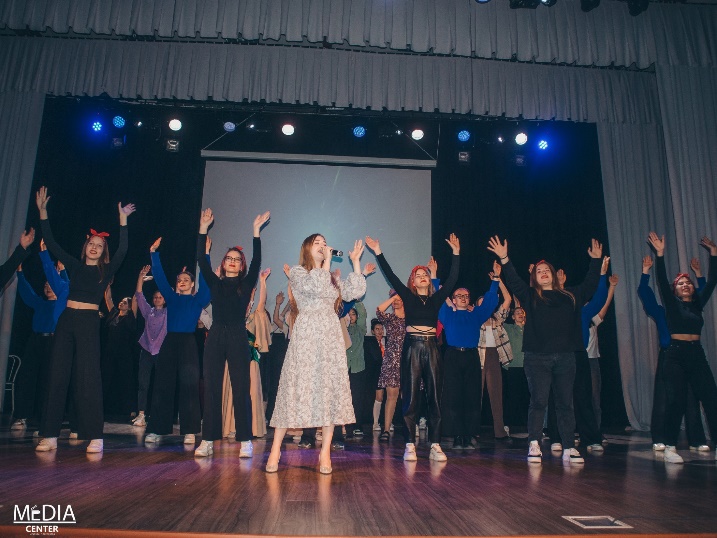 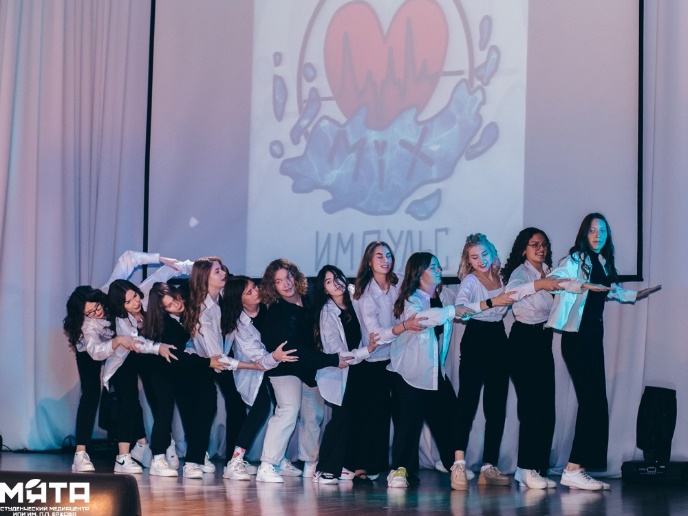 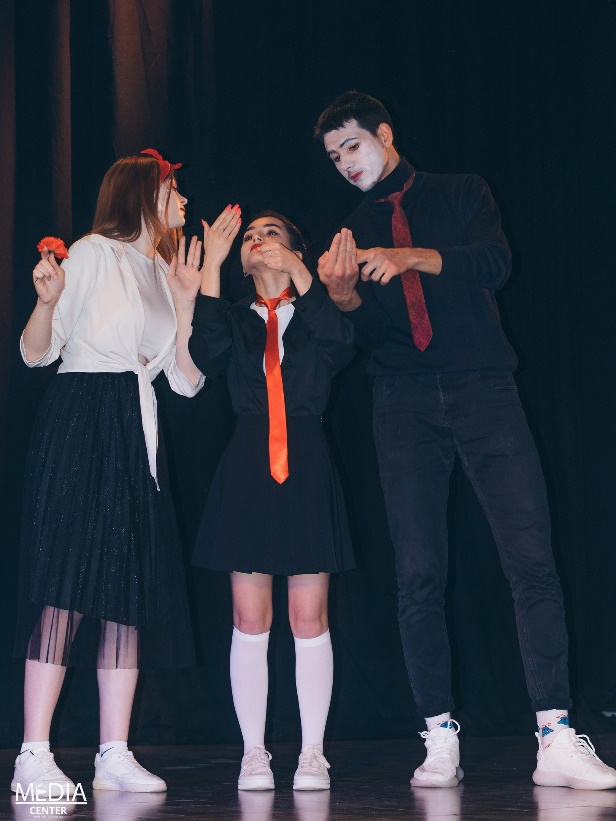 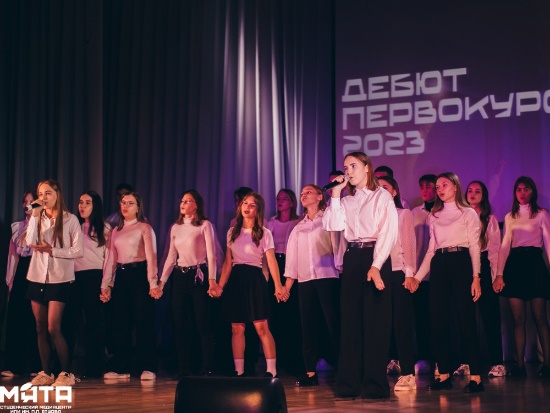 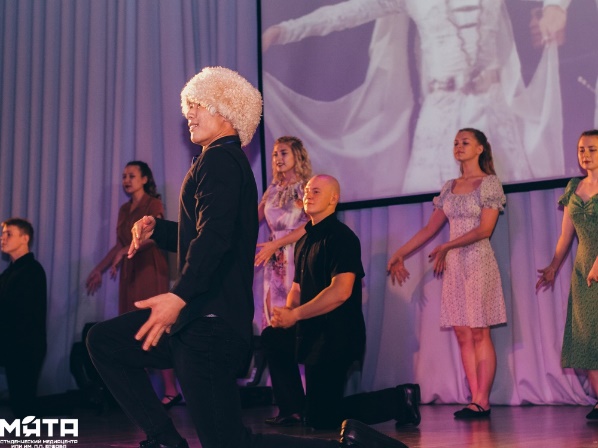 ТВОРЧЕСКИЕ КОЛЛЕКТИВЫ
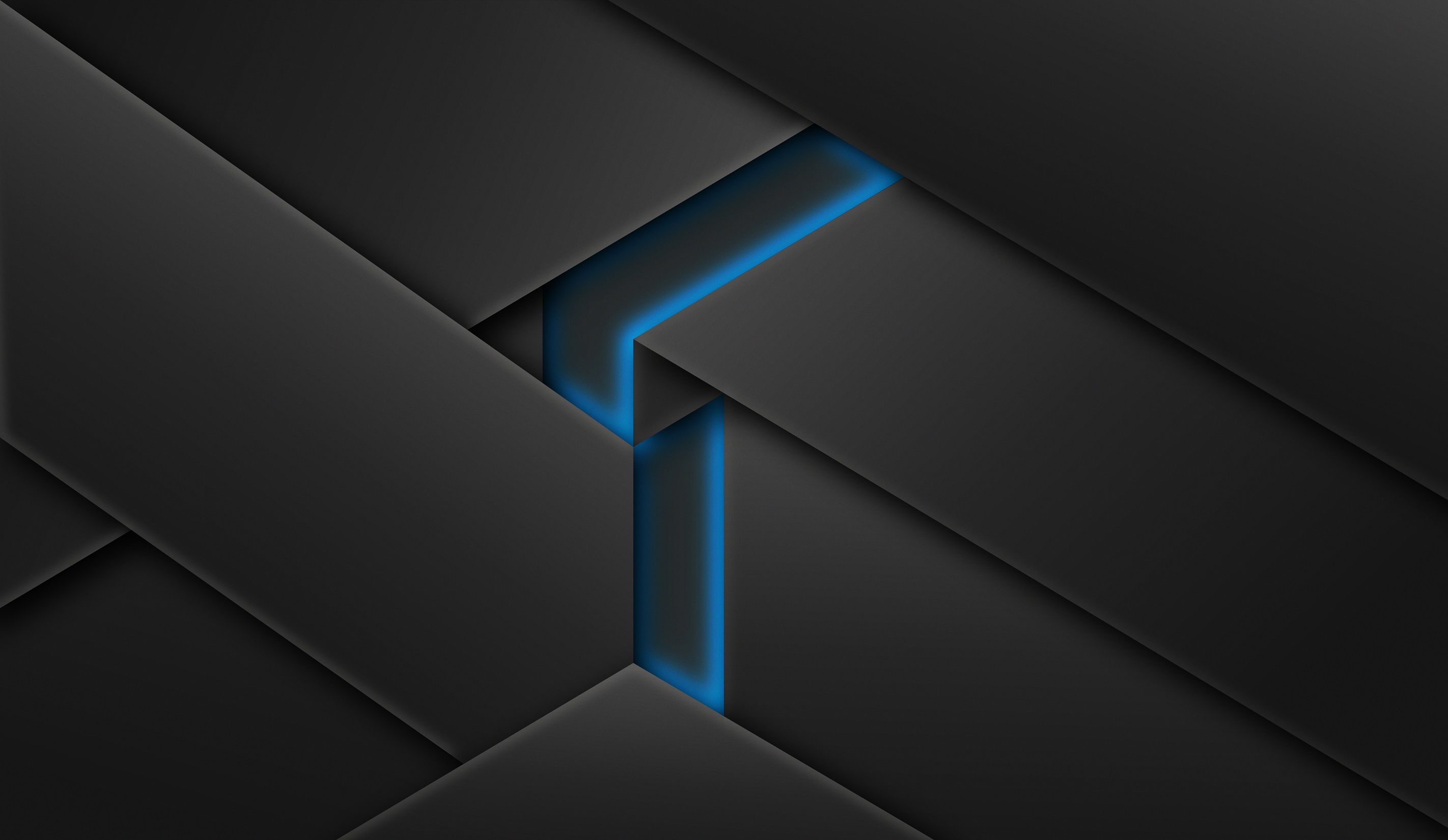 Государственная академическая стипендия всем студентам 1 курса, 1 семестр – 2850 руб.;

Государственная академическая стипендия студентам, имеющим оценки «хорошо» и «отлично» – 3900 руб.; 

Государственная академическая стипендия студентам, имеющим оценки только «отлично» – 6000 руб.;

Государственная академическая стипендия в повышенном размере студентам, имеющим достижения:
     в научно-исследовательской деятельности – 18000 руб.;
     в учебной, общественной,  культурно-творческой и спортивной видах деятельности – 14000 руб.;

Государственная социальная стипендия – 4000 руб.;

Государственная социальная стипендия в повышенном размере студентам 1 и 2 курсов, имеющим оценки «отлично» и «хорошо» и относящимся к категориям лиц, имеющих право на получение государственной социальной стипендии, или являющимися студентами в возрасте до 20 лет, имеющим только одного родителя – инвалида 1 группы – 12000 руб.
ВИДЫ И РАЗМЕРЫ СТИПЕНДИЙ - 2023
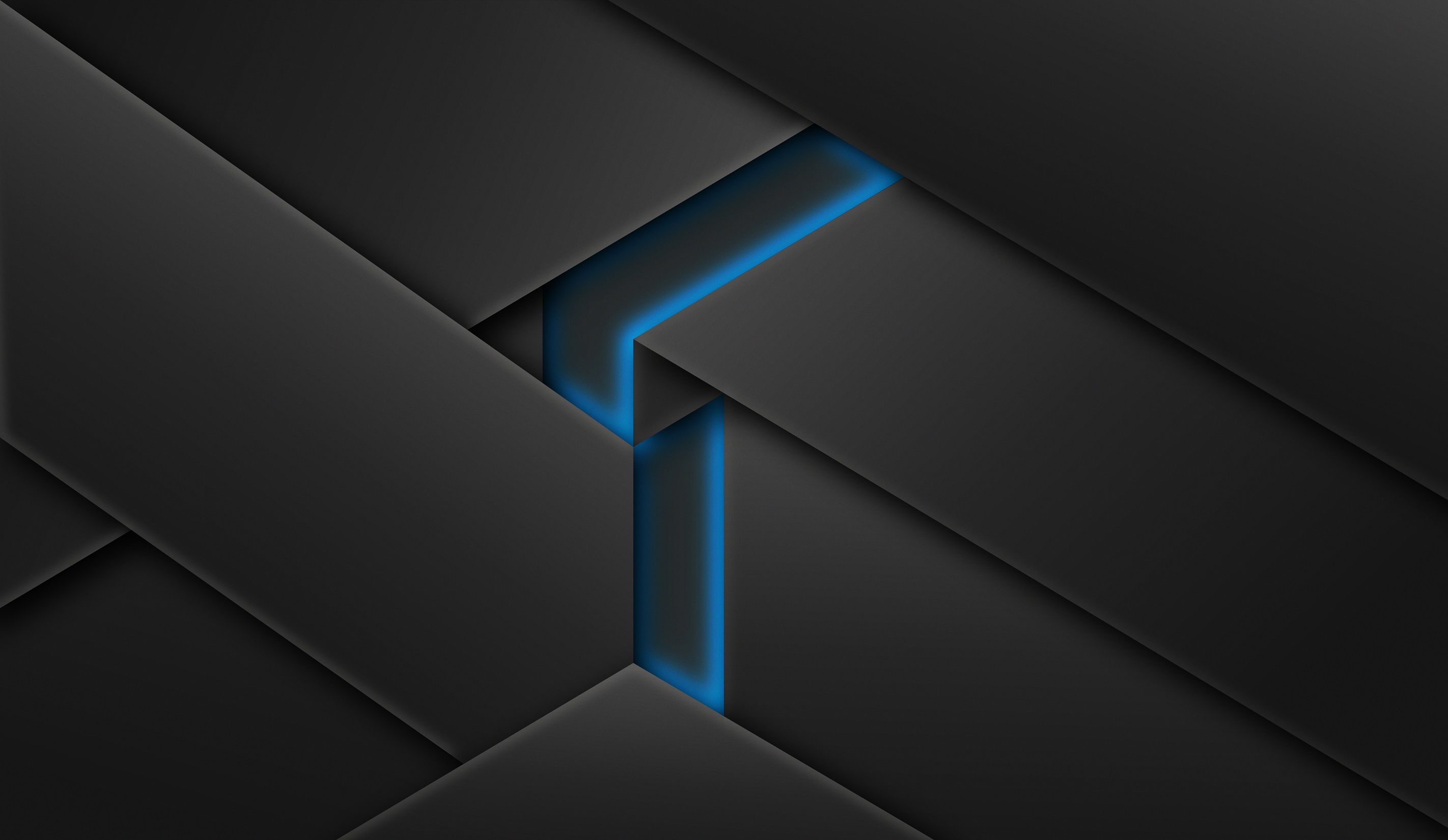 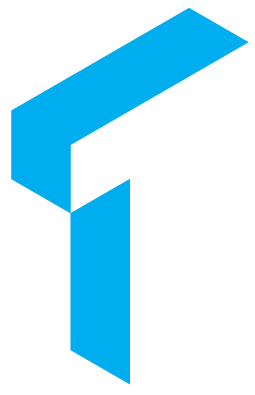 ДОКУМЕНТЫ
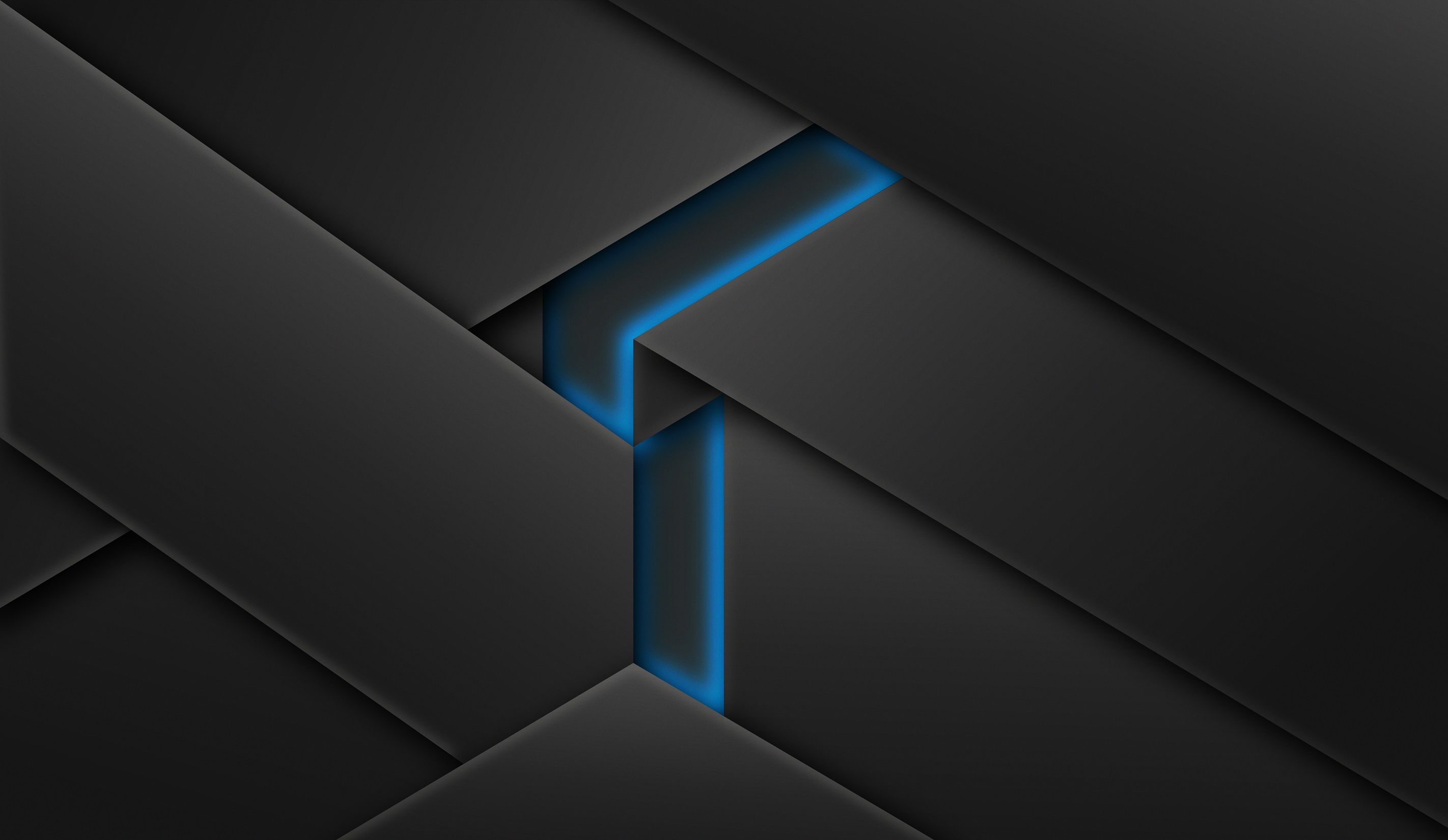 Обязательные:
- аттестат/диплом (оригинал и копия)
- копии: паспорта, ИНН, СНИЛС
- медицинская справка по форме 086/У
- 4 фото 3*4
При наличии:
- документы, подтверждающие особые права (детей сирот, детей инвалидов, детей родителей-участников СВО)
- документы на целевые места (договор)
- документы с индивидуальными достижениями
ДОКУМЕНТЫ, НЕОБХОДИМЫЕ ДЛЯ ПОСТУПЛЕНИЯ
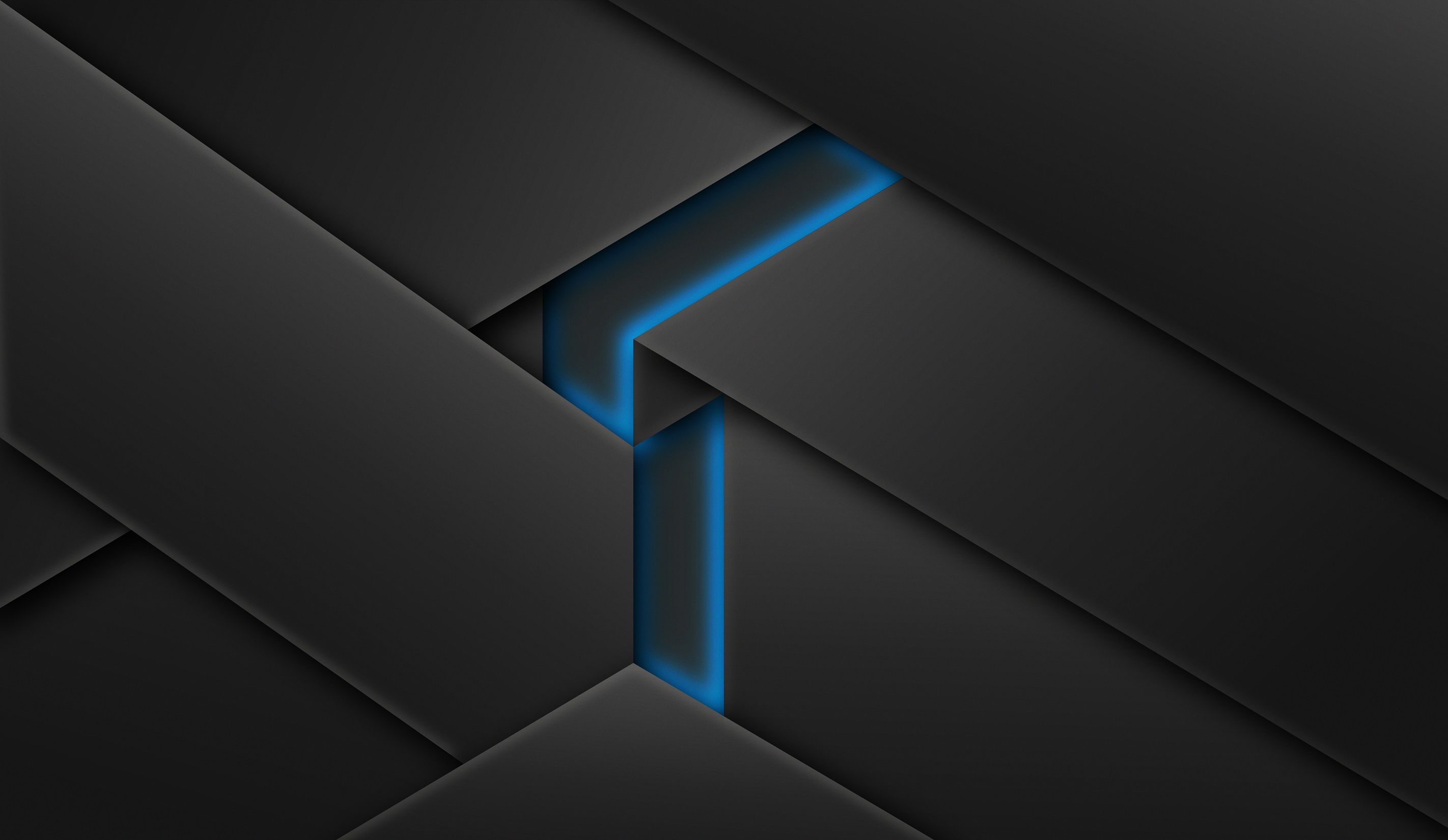 начало приёма документов
июнь
очная / 
заочная 
формы 
обучения
20
завершение приёма 
документов на бюджетные места
июль
август
завершение приёма документов 
на платные места
СРОКИ ПОДАЧИ ДОКУМЕНТОВ
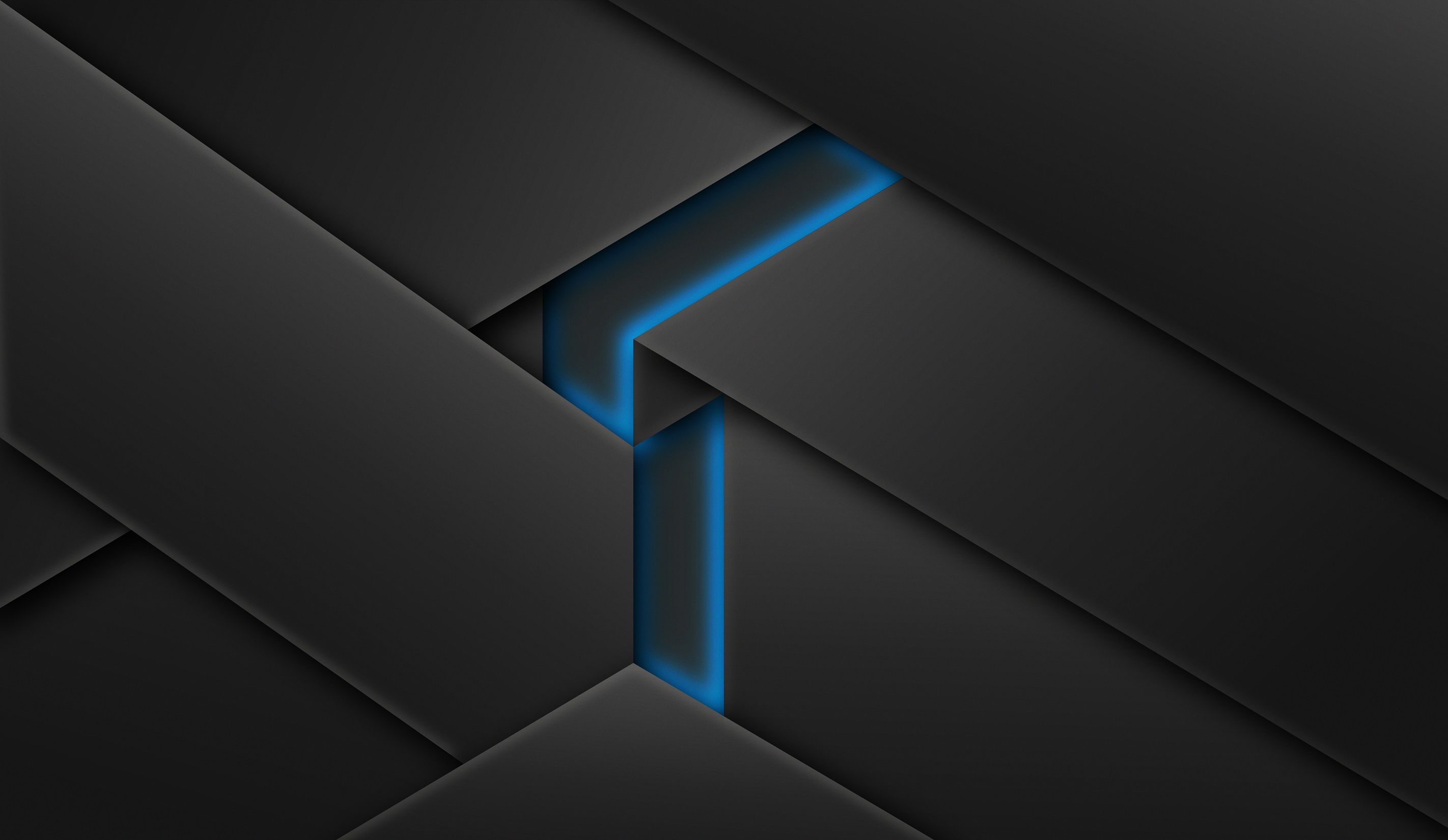 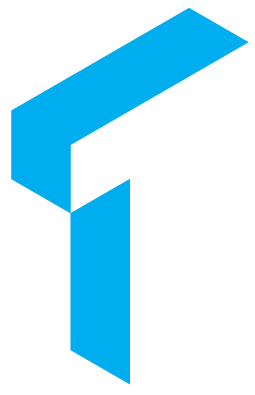 КОНТАКТЫ
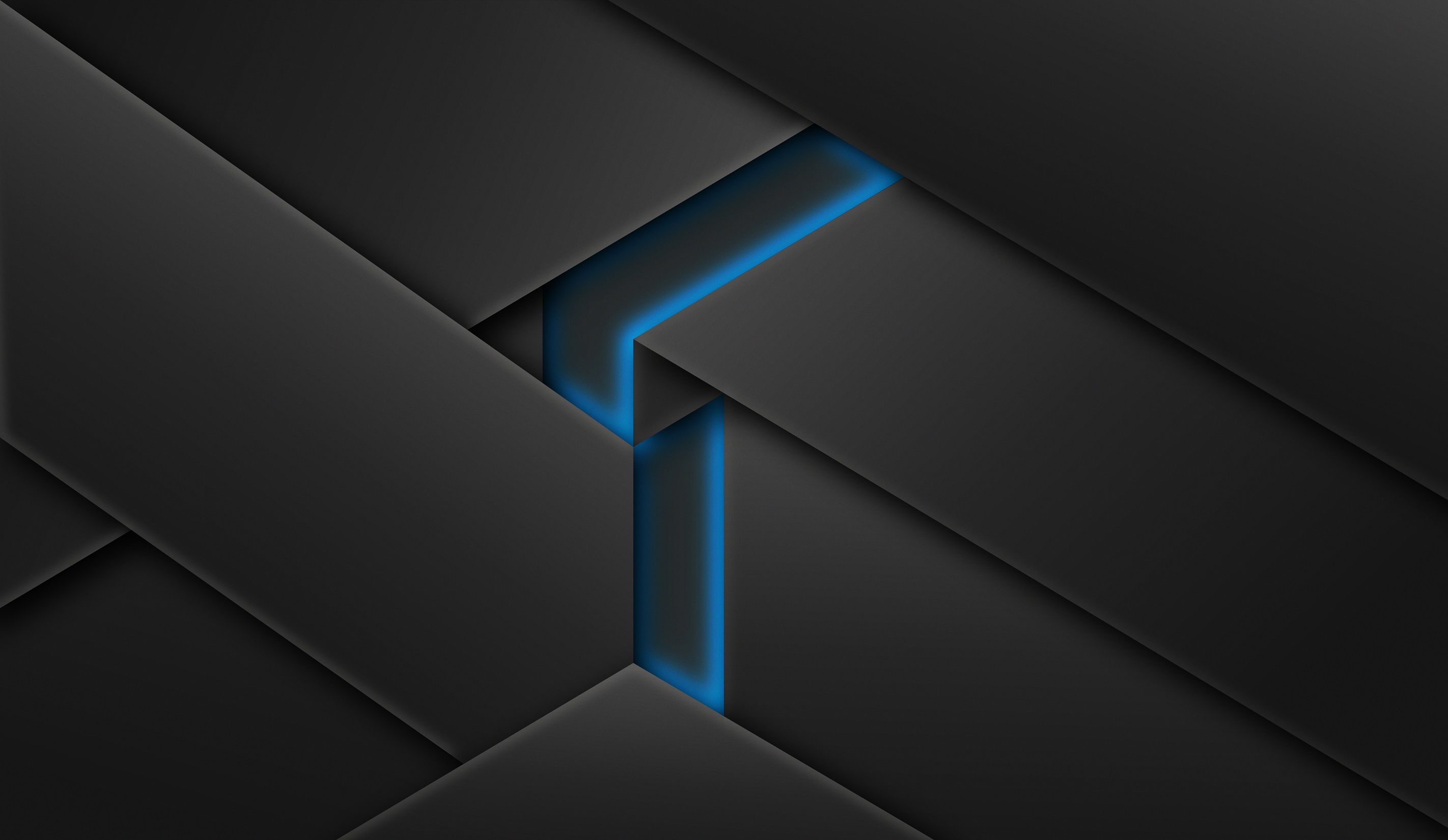 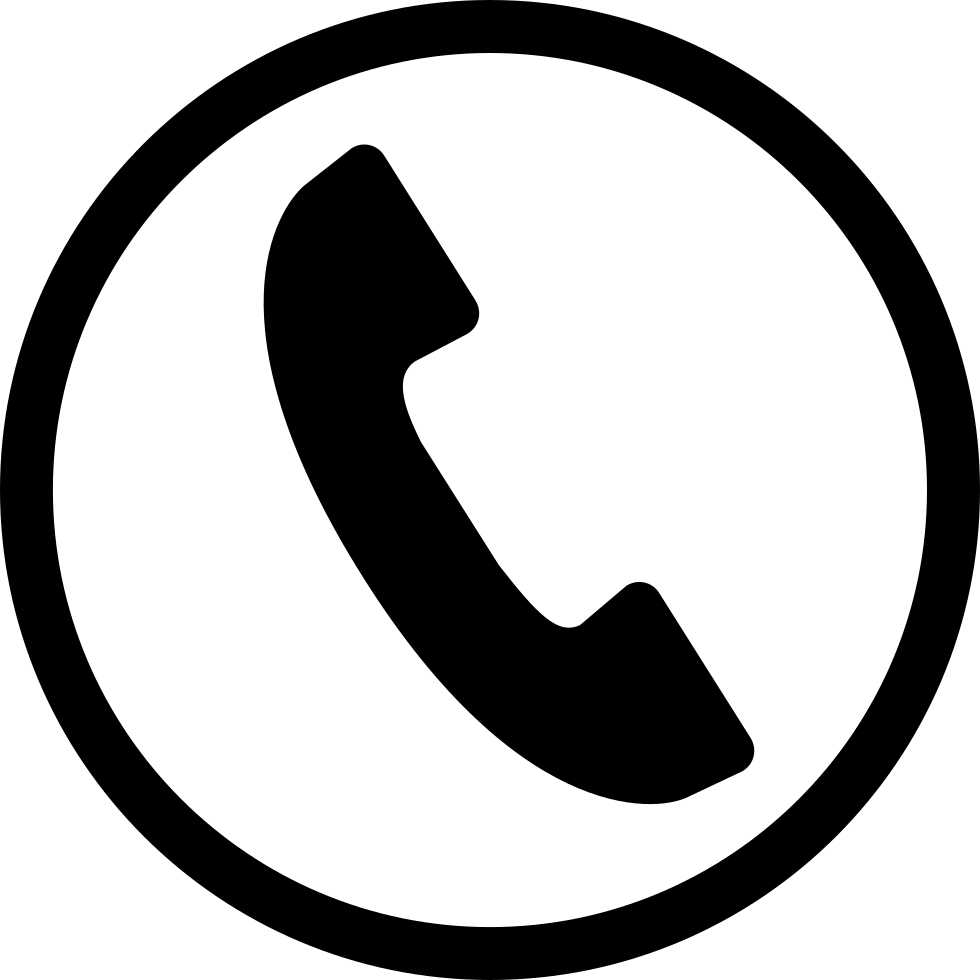 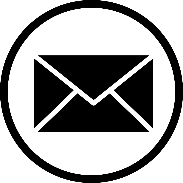 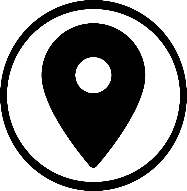 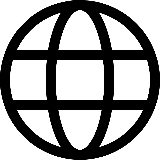 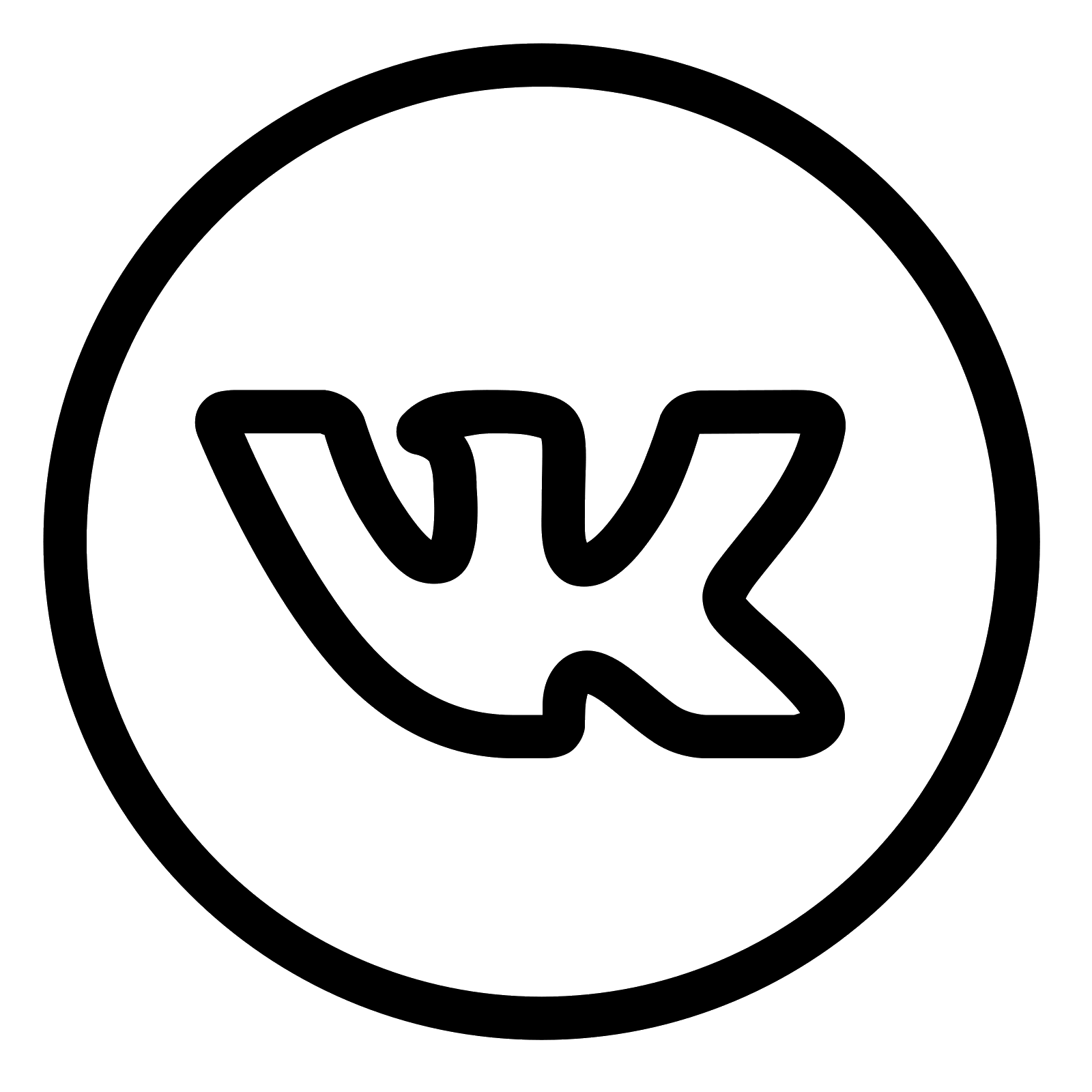 ПО ВОПРОСАМ ПОСТУПЛЕНИЯ И УЧАСТИЯ В ПРОЕКТАХ
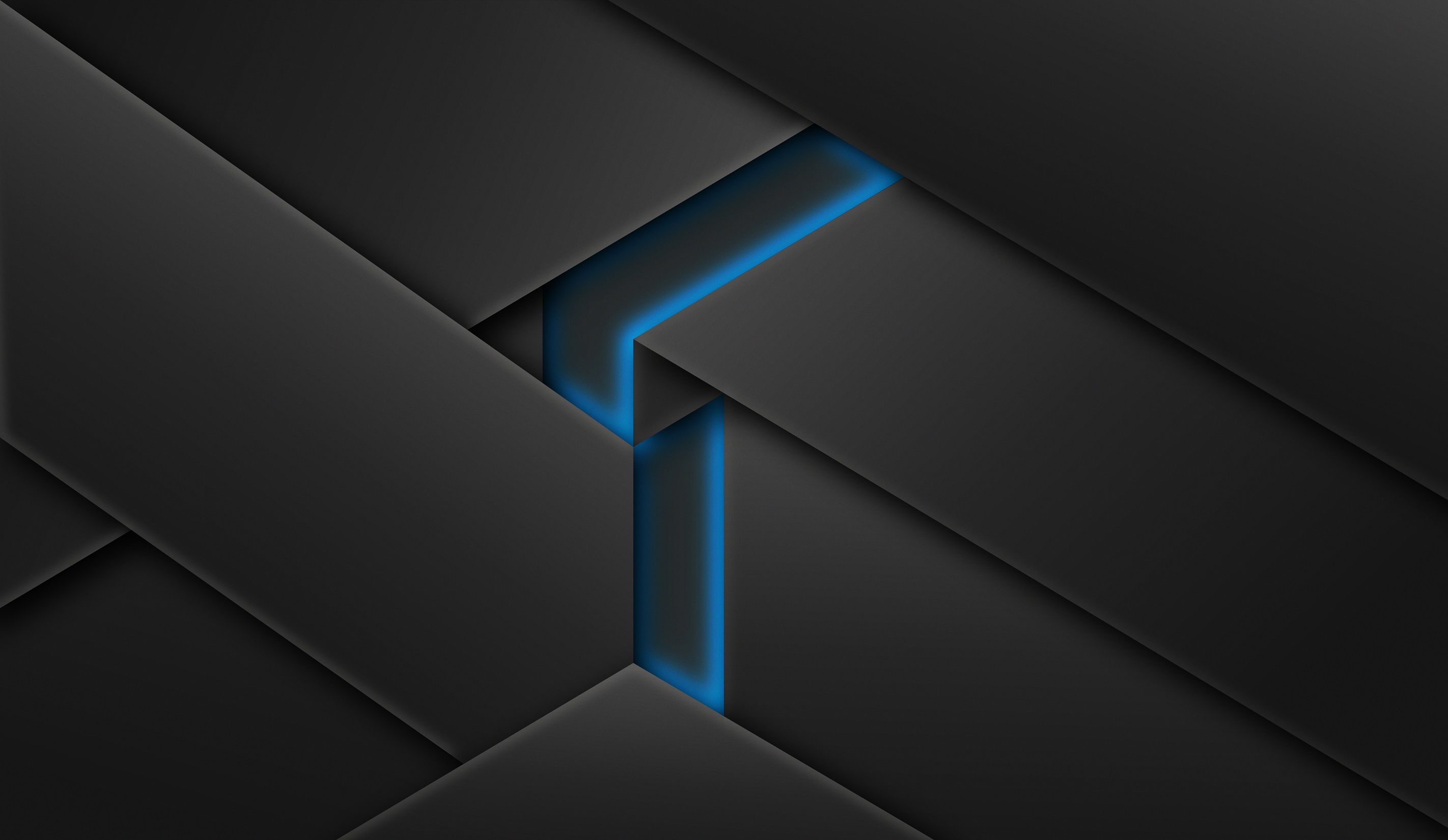 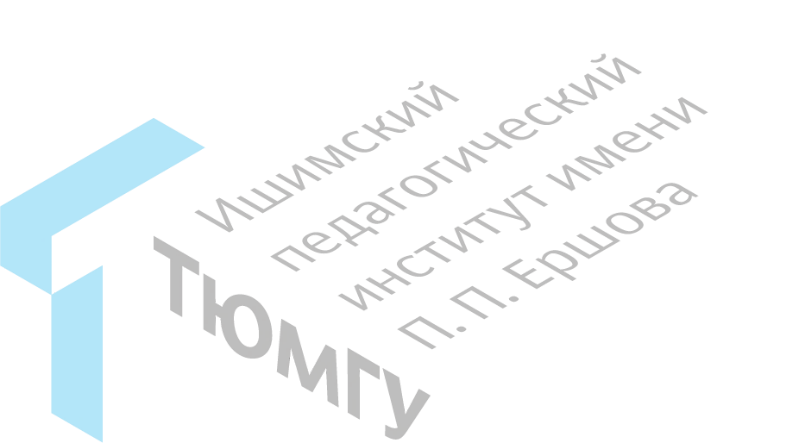 Сегодня Ишимский педагогический институт им. П. П. Ершова (филиал) Тюменского государственного университета является одним из флагманов высшего педагогического образования региона, обеспечивая учительскими кадрами не только юг Тюменской области, но и другие субъекты Российской Федерации.
ПОСТУПАЙ ПРАВИЛЬНО!